ADVANCE BUDGET REQUEST STREAMLININGUpdate & ASTRA Prep Reminder
MRAM
March 11th, 2021
Chris Carlson - Program Lead
ORIS
carlsc@uw.edu
PROJECT TIMELINE
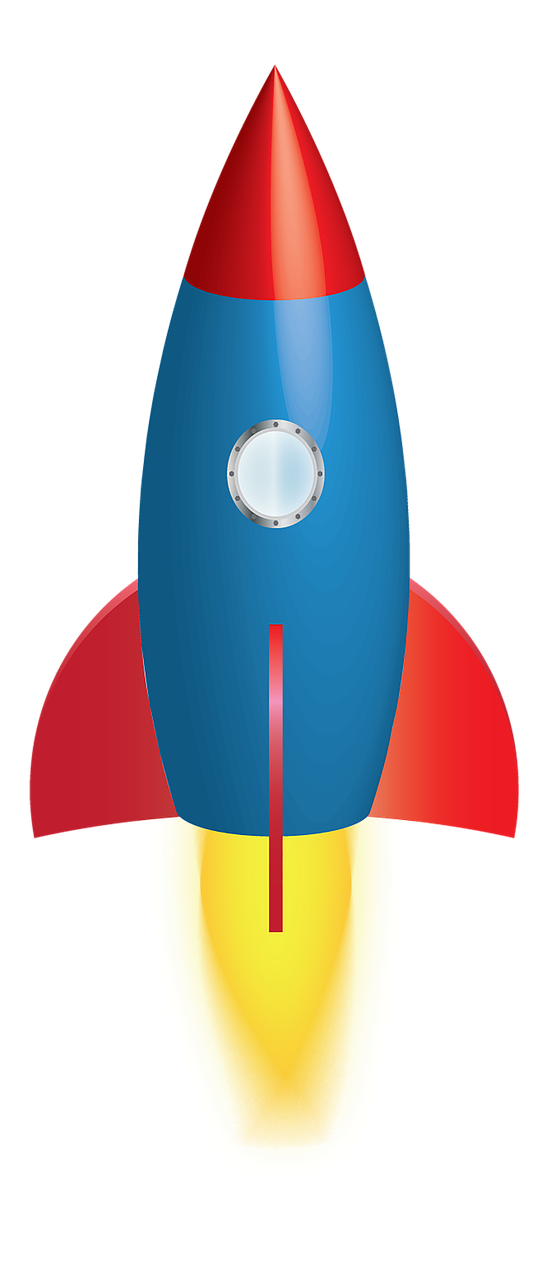 ANALYSIS & DESIGN
DEVELOPMENT
TESTING & OUTREACH
3/2020-7/2020
7/2020-3/2021
3/2021-4/2021
April 2021
May
ADVANCE BUDGET REQUEST APPROVALS
Current: PI, Department Chair, and Dean must sign form
Future: PI and Fiscally Responsible Unit approve directly in SAGE
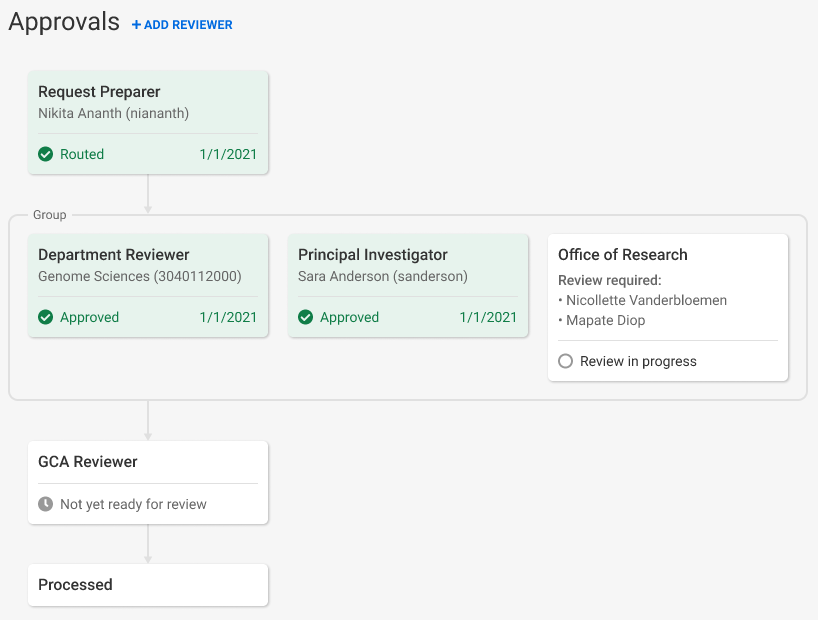 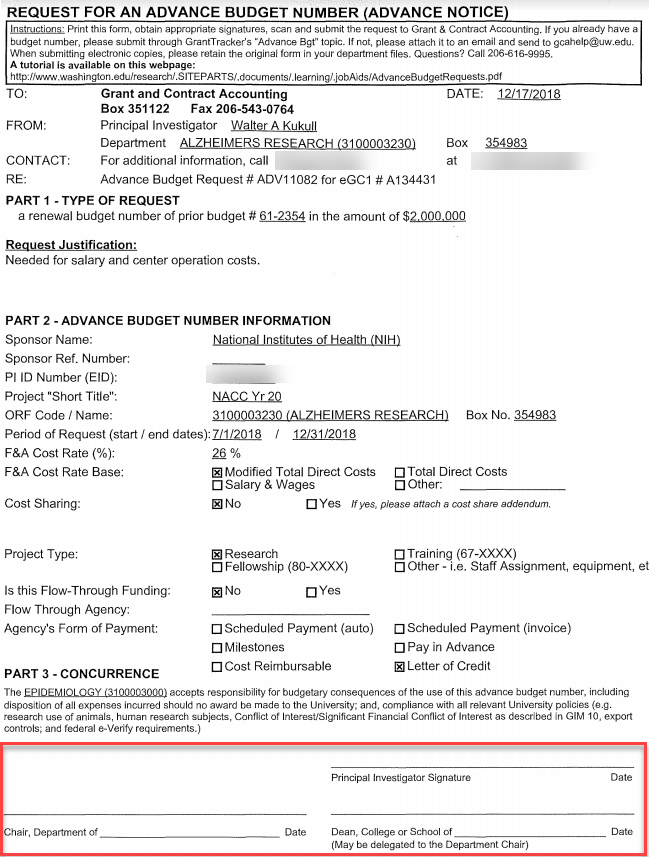 PREPARING FOR NEW PROCESS
Units need to assign a new SAGE ASTRA role for their organization code(s) to approve Advance Budget requests: Advance Reviewer
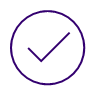 ASTRA Authorizers for existing SAGE Division and Department Reviewers have been granted authority to assign the new Advance Reviewer role
To look up a unit’s ASTRA Authorizer visit the ASTRA website
If an Advance Reviewer is not assigned, the Advance will blocked from routing for review. On-screen alerts will make you aware of the missing reviewer.
Once a reviewer for the fiscally responsible unit is assigned, the alerts will disappear and you’ll be allowed to route for review.
UPCOMING OUTREACH & SUPPORT
May MRAM: Comprehensive overview and demo of new Advance Budget Request process

Resources and training will be available prior to release

Updates to guidance on GCA and Research websites

Email announcements to MRAM and SAGE contact lists
QUESTIONS?
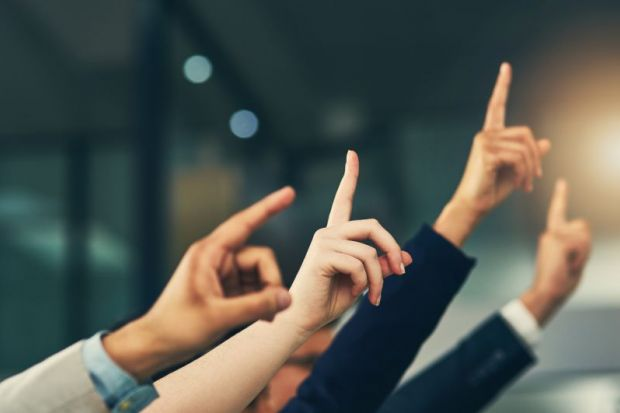 Contact Chris Carlson at carlsc@uw.edu
NIH Fellowship Allowances
MRAM
March 2021
Andra Sawyer
Post Award Fiscal Compliance
NIH NRSA Fellowship Update
NIH is adding a childcare allowance to its NRSA Fellowship program

Effective 8 April 2021

PAFC is working on determining if this is allowable and, if so, its implementation 

Please stay tuned – any questions contact PAFC @ gcafco@uw.edu

NIH Link: https://grants.nih.gov/grants/guide/notice-files/NOT-OD-21-069.html
Outside Work
MRAM
March 2021
Melissa Petersen
Office of Research
BACKGROUND
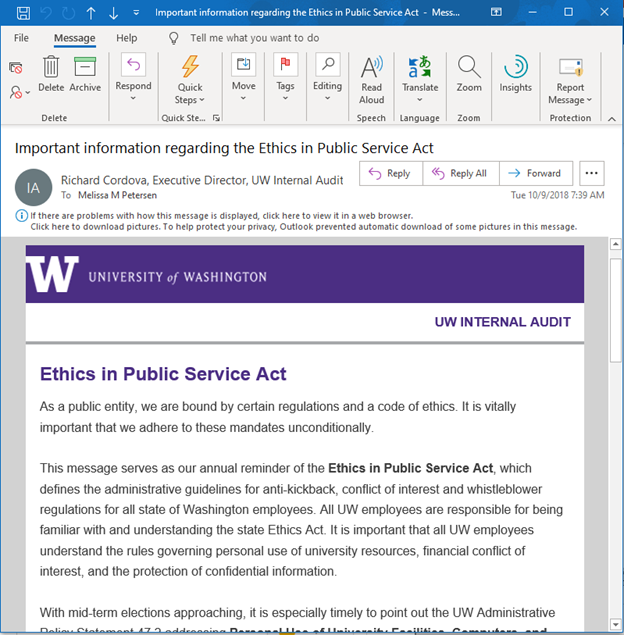 WA State Ethics in Public Service (2005 Revision)

Office of Research Informational Page

School of Medicine Policies List

Internal Audit - Ethics in Public Service Act
MRAM – Melissa Petersen – Office of Research
IMPORTANCE
“Safe Harbor”

University Compliance
Tenure and promotion reviews
Audit risk
Research sponsor concerns
WA State Ethics violations
MRAM – Melissa Petersen – Office of Research
POLICIES
Executive Order No. 57 - Outside Professional Work Policy
Applies to Faculty, Librarians, and other Academic Personnel
Academic Personnel includes postdoctoral scholars, as defined by Administrative Policy Statement 40.1 - Types of University Personnel
Administrative Policy Statement 47.3 - Outside Consulting Activities and Part-Time Employment by Professional or Classified Staff Employees
Applies to staff (pretty much anyone paid by the UW not listed above, but as always… it depends)
MRAM – Melissa Petersen – Office of Research
FORMS
Form 1460 
School of Medicine Online Portal
Seattle and Tacoma
UW Bothell - Accessed via Faculty SharePoint on this site

Form 1558
Staff
MRAM – Melissa Petersen – Office of Research
REVIEW PROCESS (for the most part)
Form 1460
Faculty, Librarian or other Academic Personnel completes the Form 1460, submit to their Department Chair
Department Chair reviews for scope of activities, conflict of commitment, etc.
School Dean, or their designee, also reviews for scope of activities and conflict of commitment but as they relate to larger school/college interests 
Forms received by the Office of Research are considered “Approved”, unless a review is required for compliance or conflict of interest (management plans may be issued)

Form 1558 - it depends
MRAM – Melissa Petersen – Office of Research
FORM 1460
EXAMPLE PURPOSES ONLY
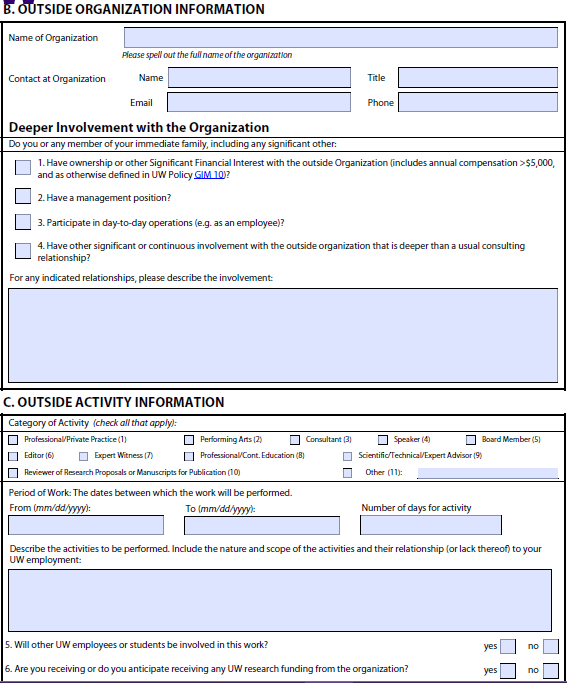 Entity – Source of Payment
Non-UW Person Recommended
1
2
2
3
I receive >$5,000 in salary1 for my role as President2 where I guide in strategic decision making3.
MRAM – Melissa Petersen – Office of Research
FORM 1460
EXAMPLE PURPOSES ONLY
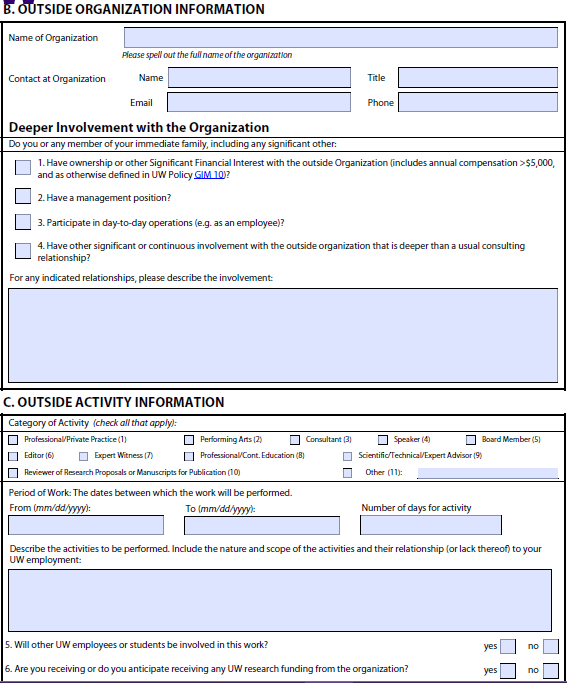 May not exceed 12-months
In SoM must align with FY
Averaged over the Period of Work as agreed upon with their chair/supervisor
52
7/1/2021
6/30/2022
Benefit to the UW!
I’ll lead a research project at the company that will help launch new directions of inquiry in my UW lab, but is unrelated to any current or planned projects, including the study they’re currently sponsoring4
Maybe not an FCOI, yet…
X
On second thought
4
MRAM – Melissa Petersen – Office of Research
FORM 1460
EXAMPLE PURPOSES ONLY
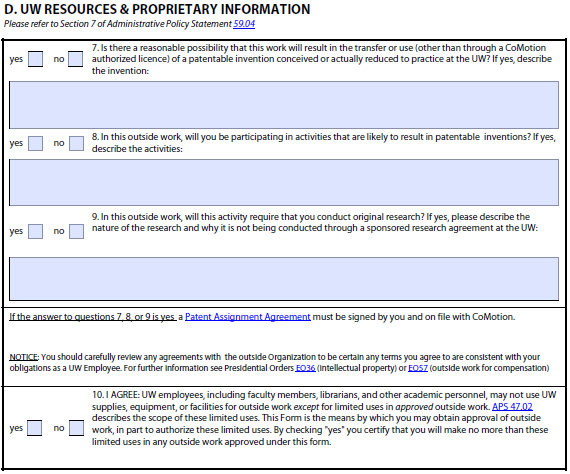 Selecting yes to any/all of boxes 7, 8, and/or 9 will trigger the Patent Assignment Agreement requirement.

Contact CoMotion via uwassign@uw.edu for verifications.
MRAM – Melissa Petersen – Office of Research
FORM 1460
EXAMPLE PURPOSES ONLY
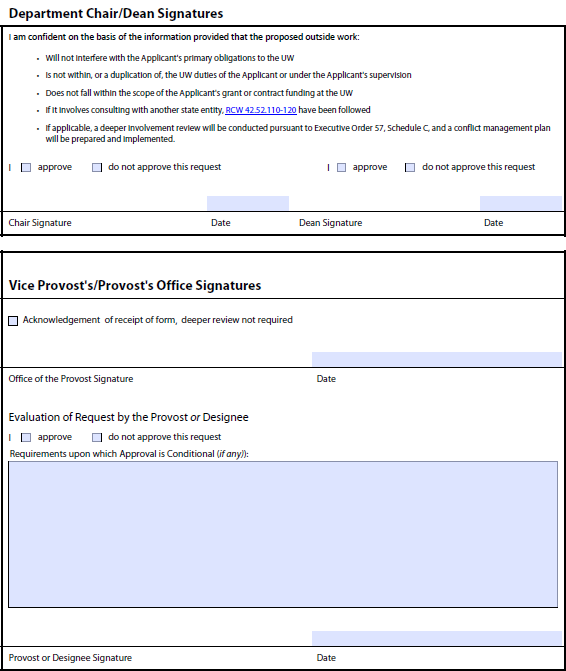 Department and School/College/Campus Approval
School/College/Campus Approval is Final
Reviewed by the Provost, or more often their delegate. Approvals may be contingent upon written conditions and restrictions or an enclosed, or referenced, conflict management plan
MRAM – Melissa Petersen – Office of Research
CONTACT
Office of Research
Haley (Hibbs) Roady
Melissa Petersen

work1460@uw.edu
(206) 616-0804
MRAM – Melissa Petersen – Office of Research
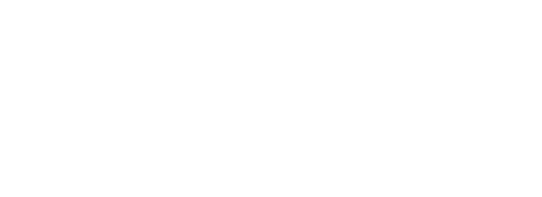 Updates
Spring quarter schedule open --IMPORTANT--use link sent within the Zoom webinar invitation to assure attendance tracked

Classes being migrated to on-demand mode for Spring Quarter
Workshop on Preparing Sponsored Project Budgets
Introduction to Cost Share 
60% of required courses for the certificate now on-demand
CORE Registration:
https://uwresearch.gosignmeup.com/public/course/browse
CORE Home: https://www.washington.edu/research/training/core/
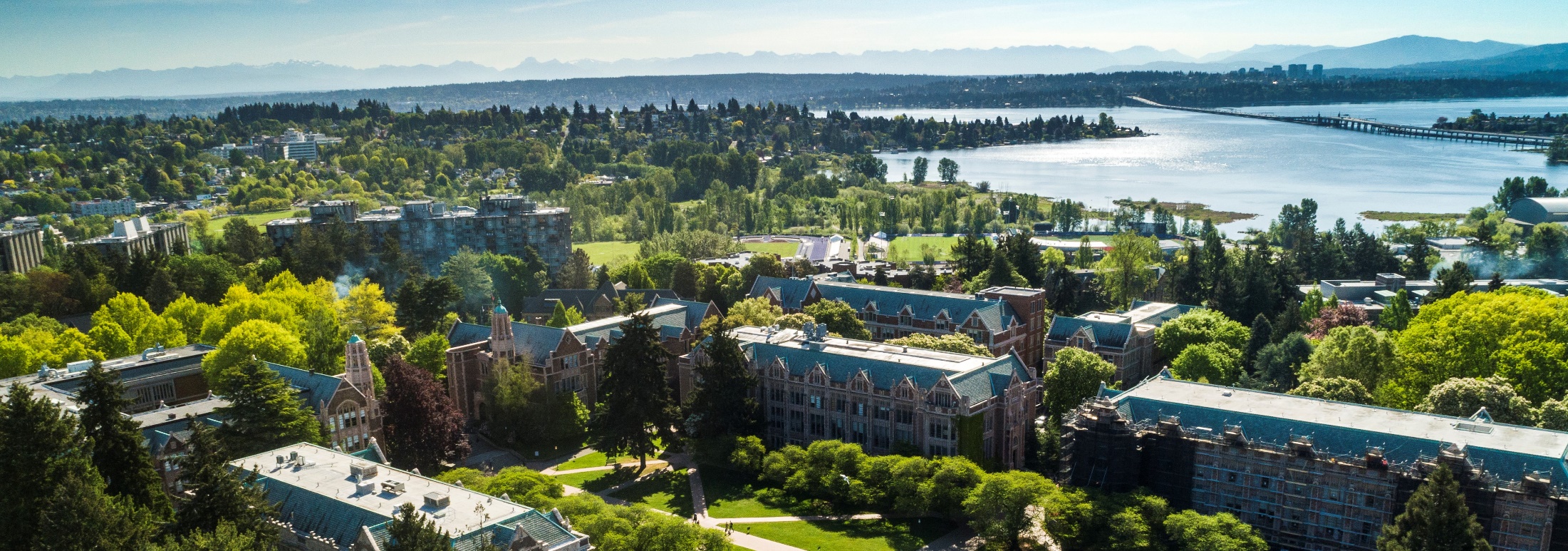 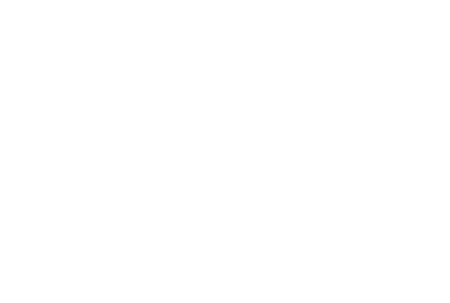 [Speaker Notes: Good morning!]
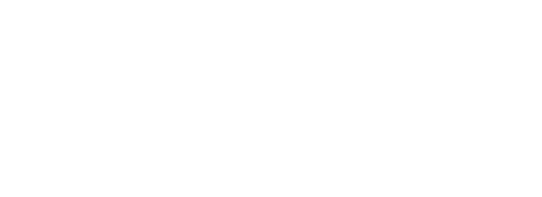 Recognition!
Certificate in Research Administration Graduates
340 enrolled in the certificate
55 graduates—CONGRATULATIONS!
28 as of October 2020
27 as of February 2021
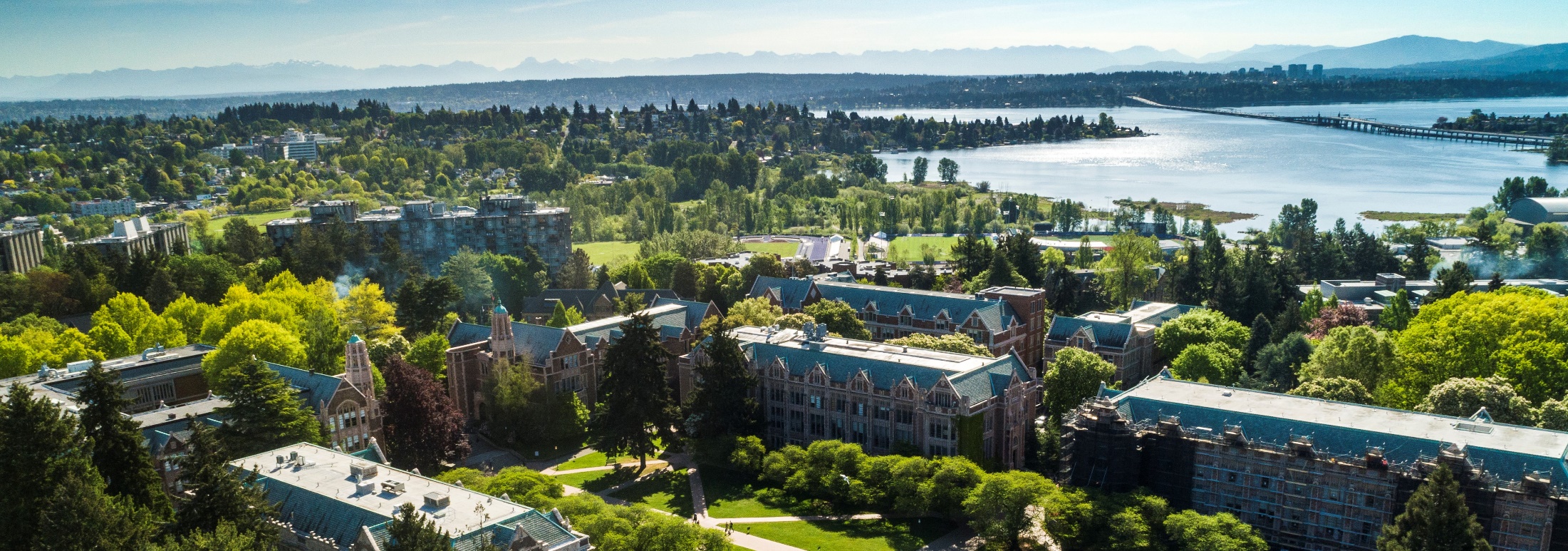 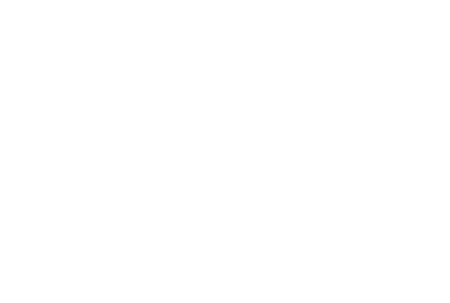 [Speaker Notes: And now for the fun part! Today we are recognizing the second group of graduates from the CORE Certificate in Research Administration. CORE launched this certificate in the fall of 2019. Since then over 340 people have enrolled in the certificate program and as of Friday, February 26, this year, 55 of those enrollees have met all requirements to receive the certificate. We recognized the first 28 recipients in October and today we are going to take a moment to recognize the achievements the 27 people who have completed their certificate since October. Not all of them chose to include their names in today’s announcement but you all know who you are! Let’s give a shout out to some of our most recent graduates!]
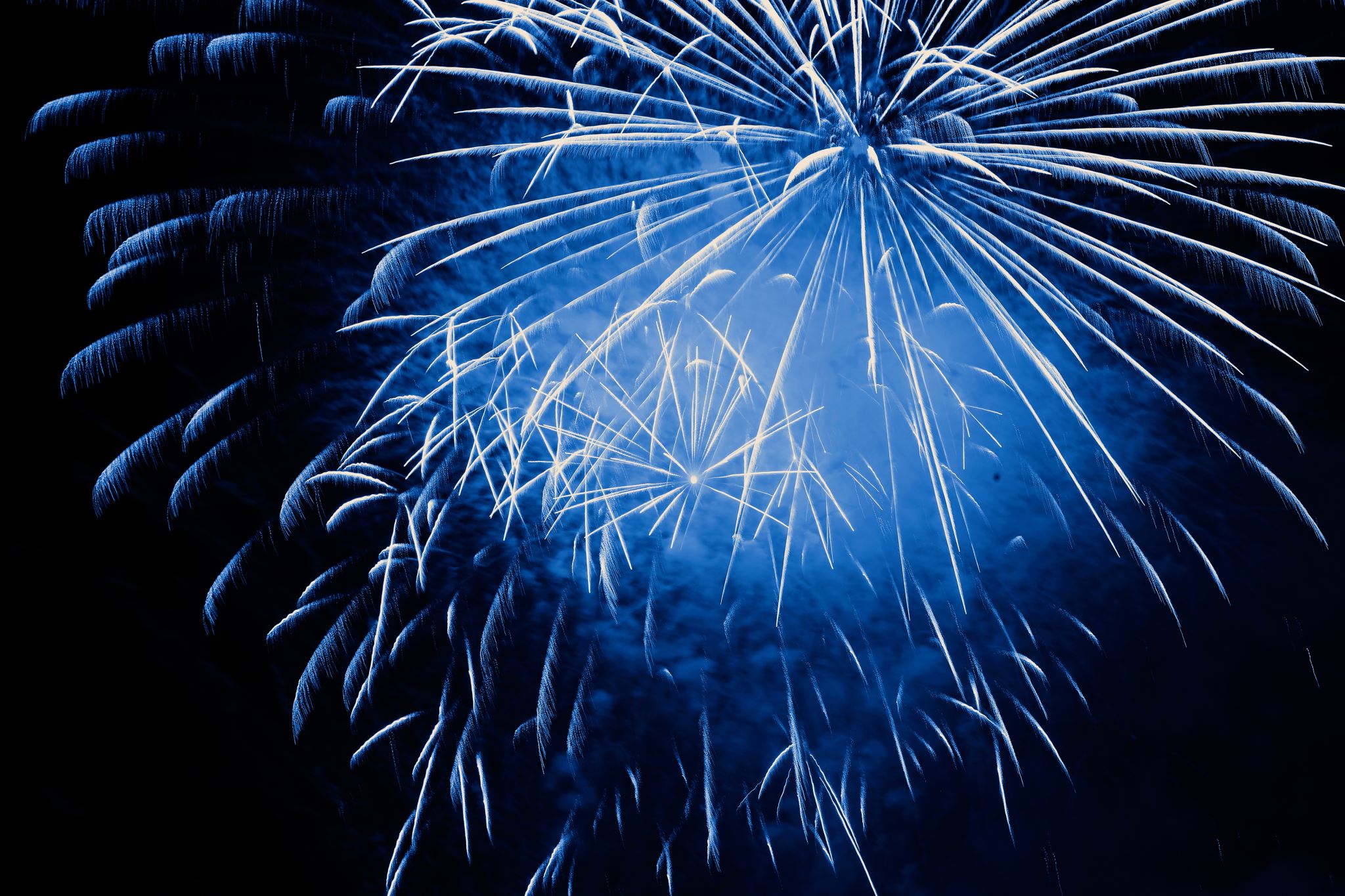 Certificate in Research Administration Program Graduates
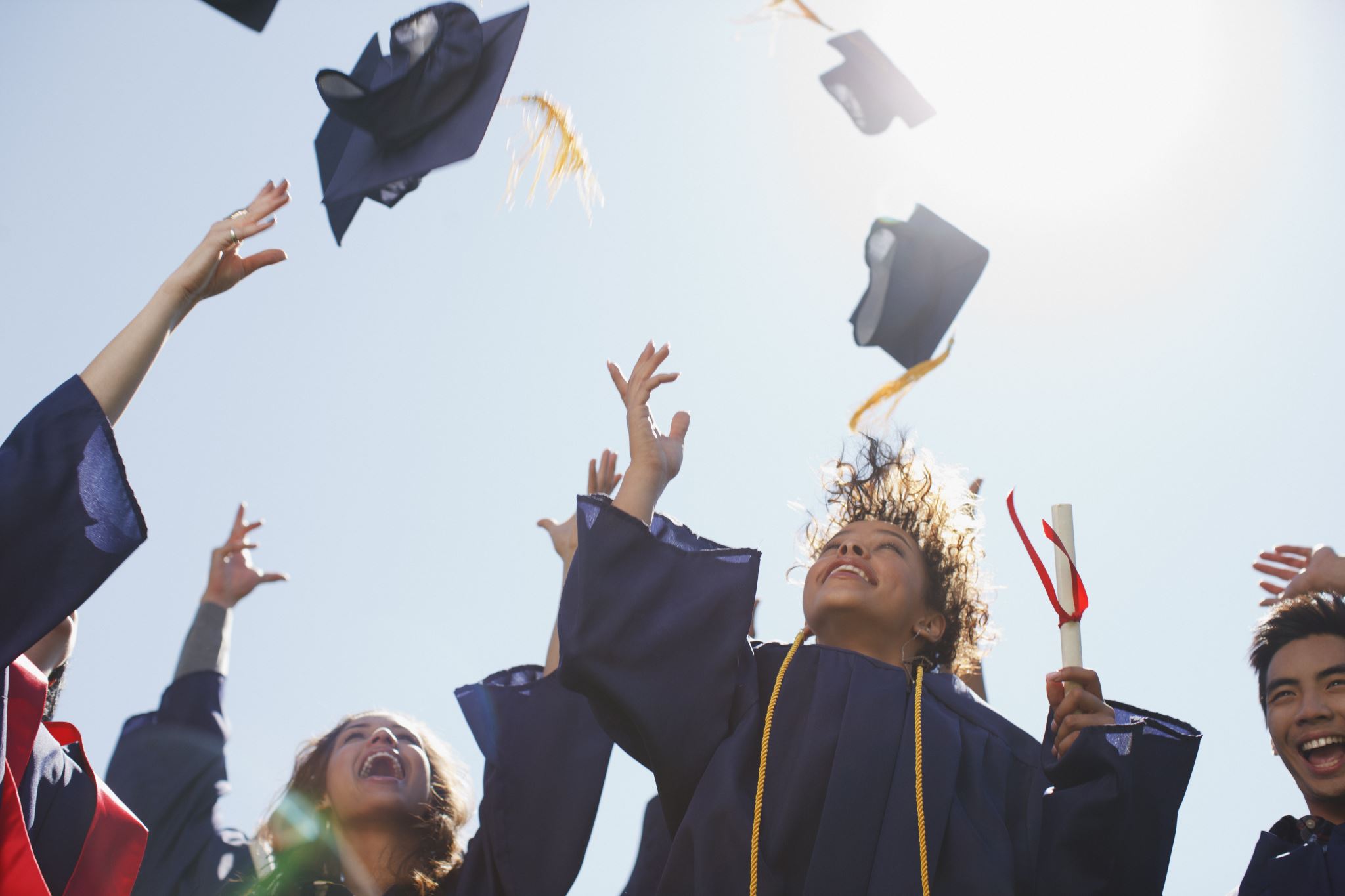 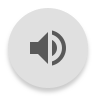 [Speaker Notes: Here’s who they are—let’s give them a hand!]
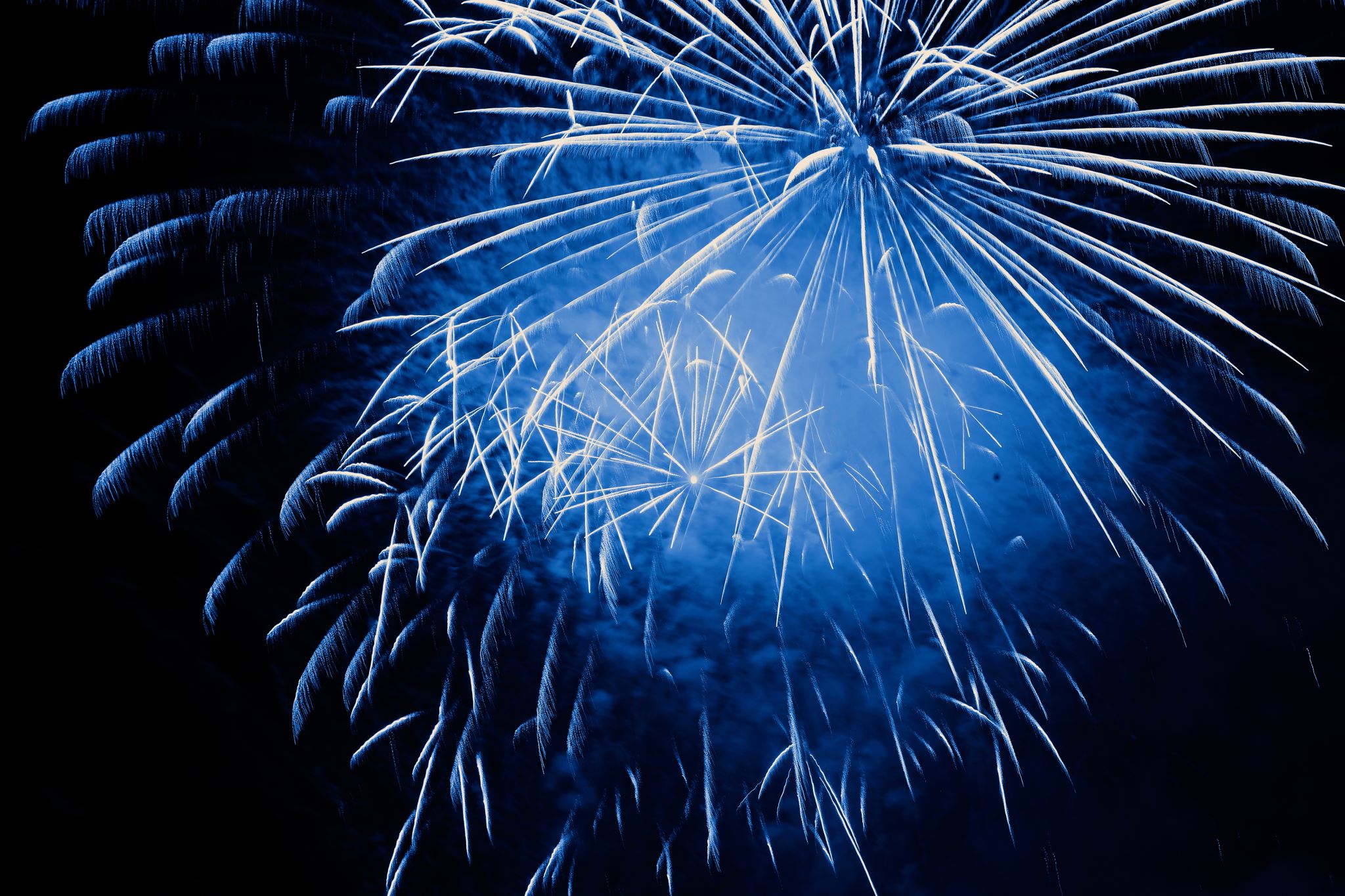 Mirelle AzizProgram Operations SpecialistDepartment of Laboratory Medicine & Pathology
School of Medicine
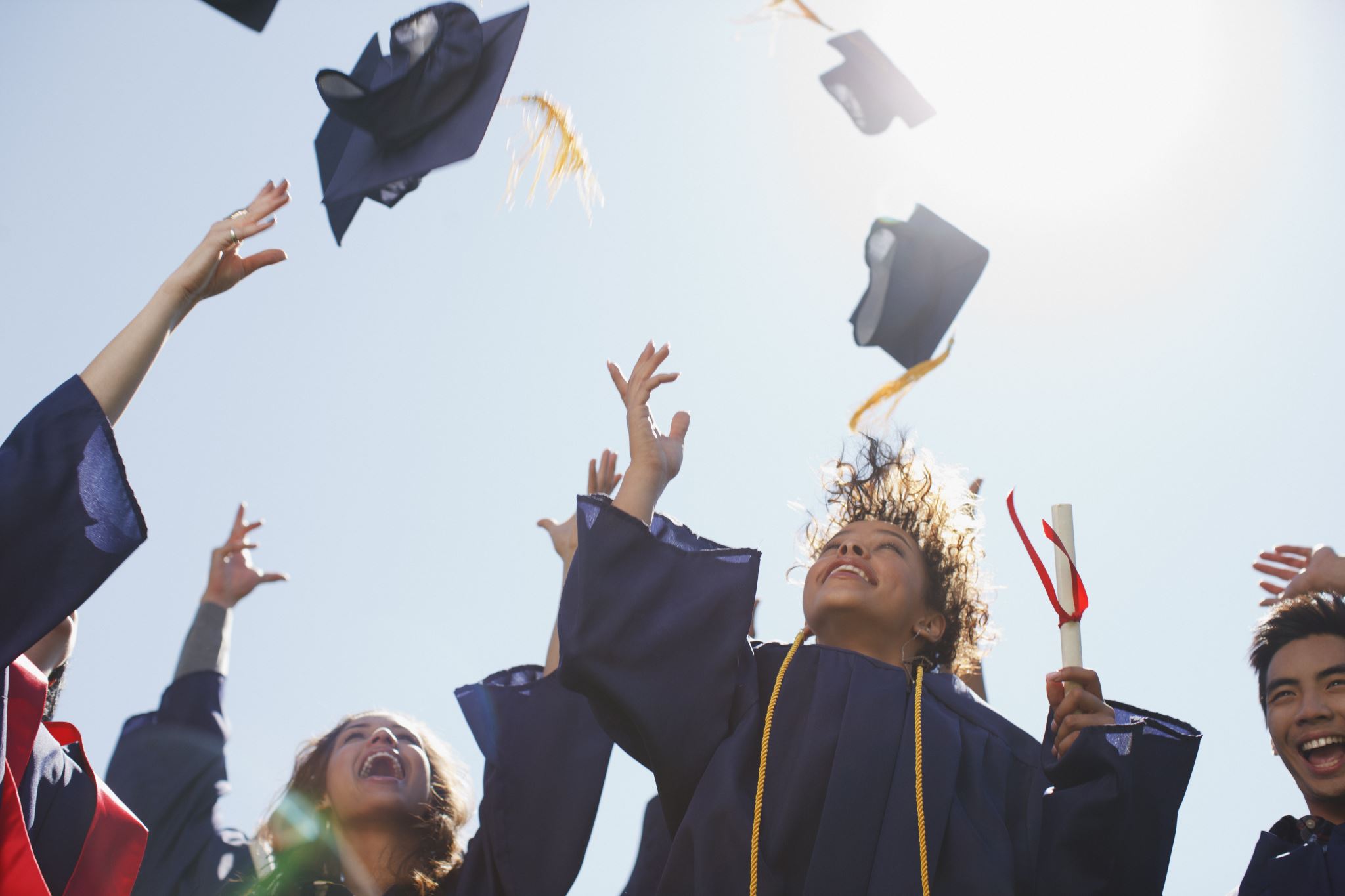 Congratulations!
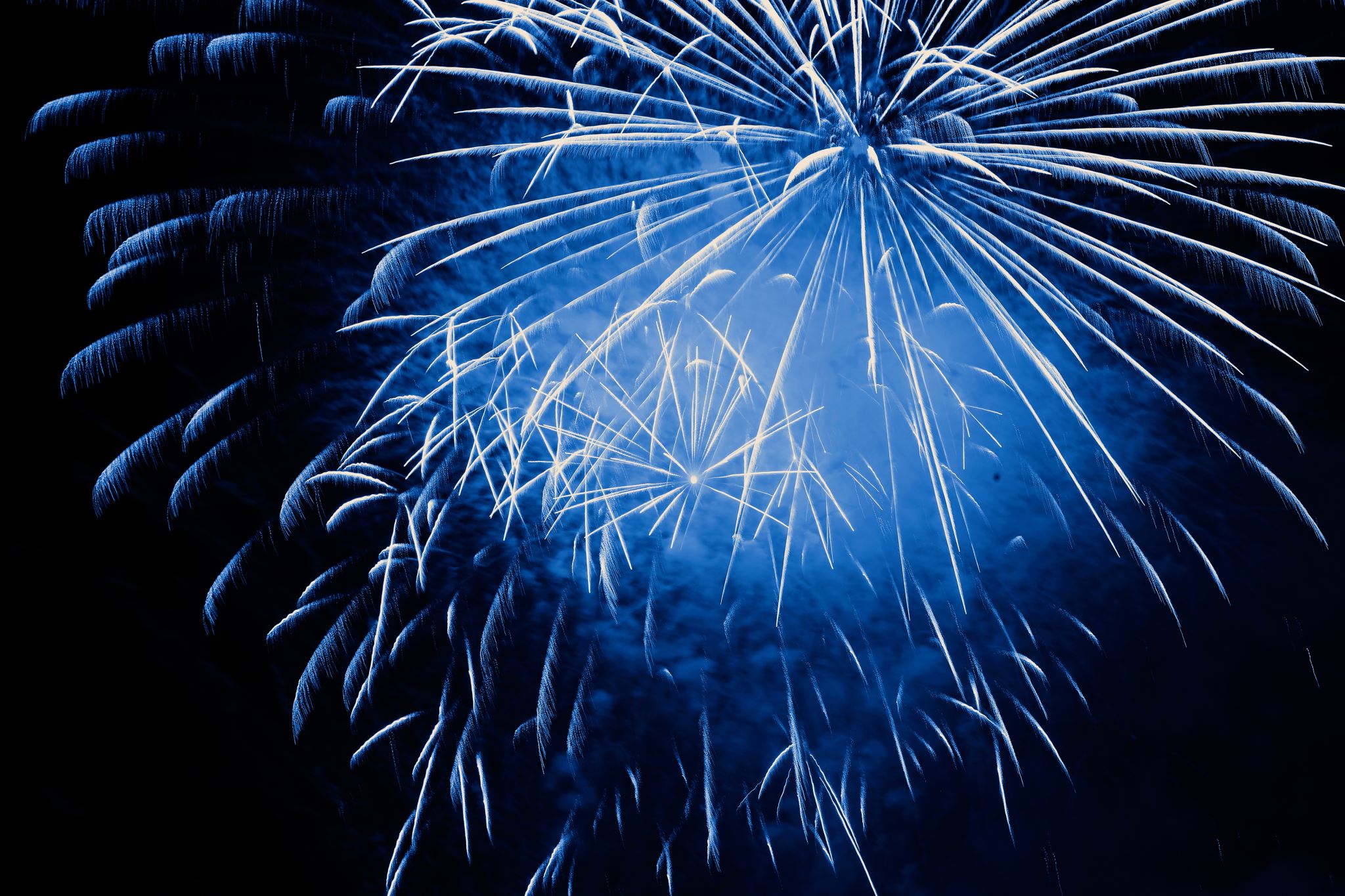 Susan Carpenter-BrandtGrants ManagerHuman Centered Design & Engineering
College of Engineering
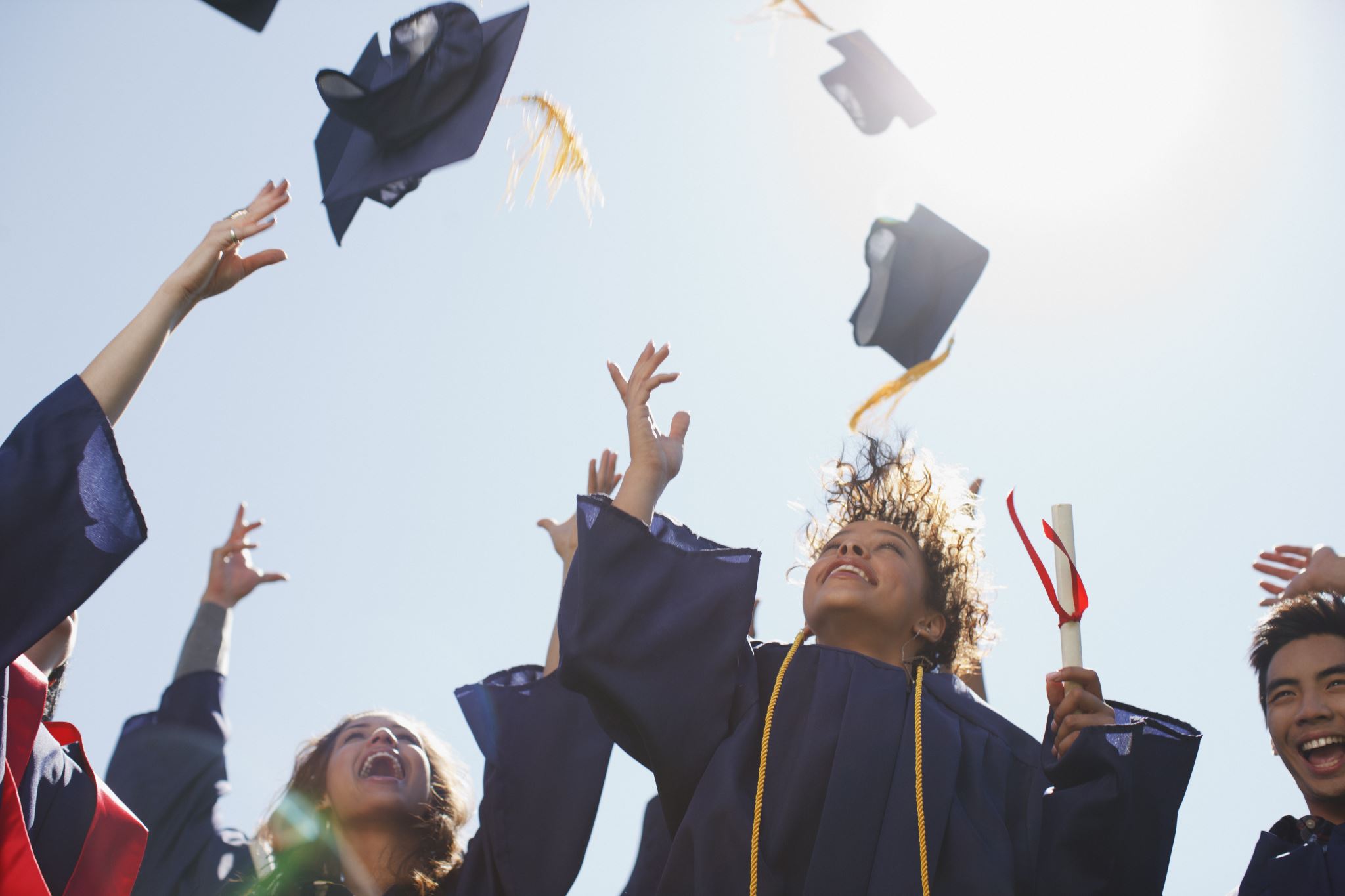 Congratulations!
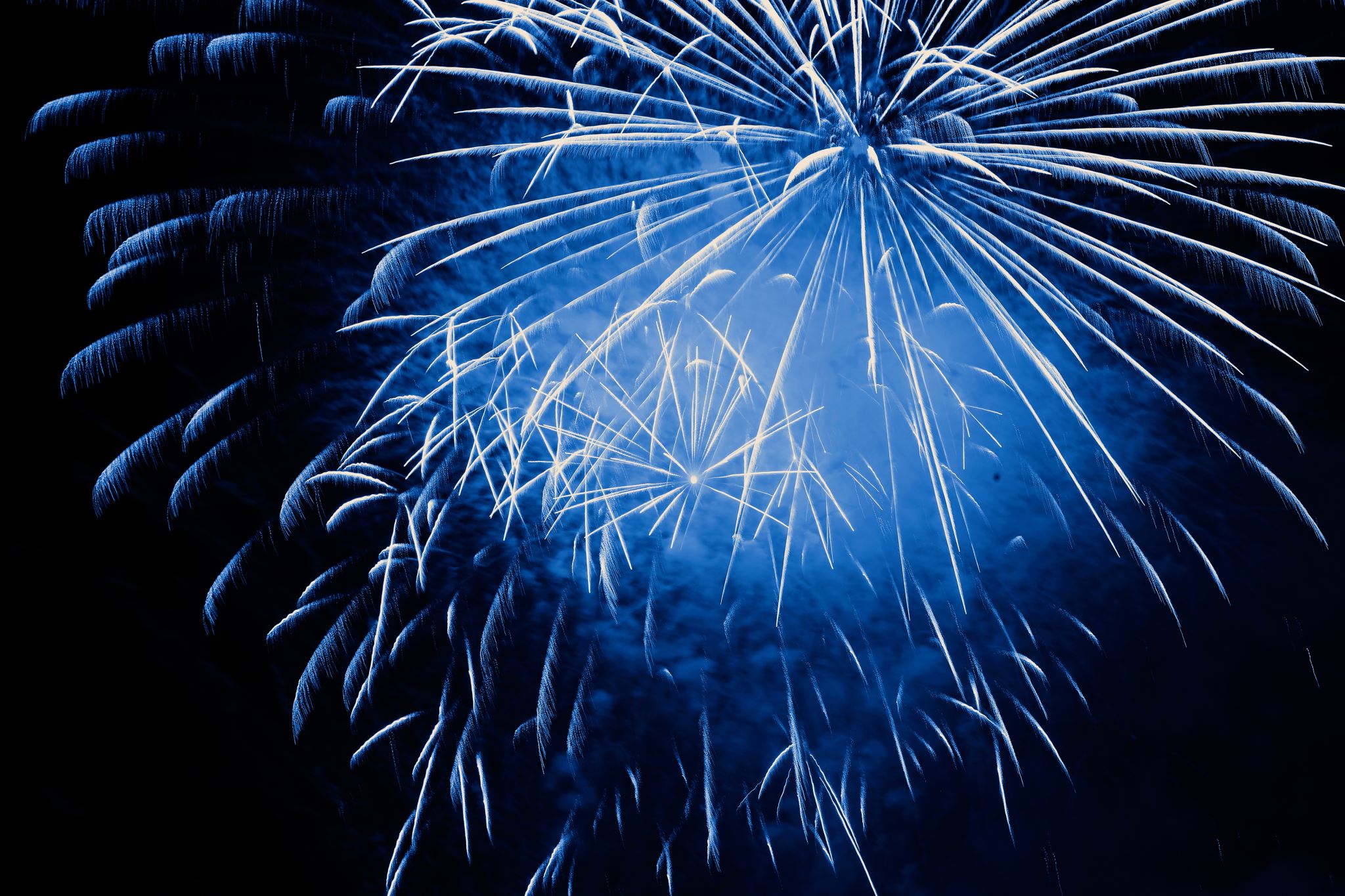 Gerald Cofer
Financial Analyst
Institute for Health Metrics and Evaluation (IHME)
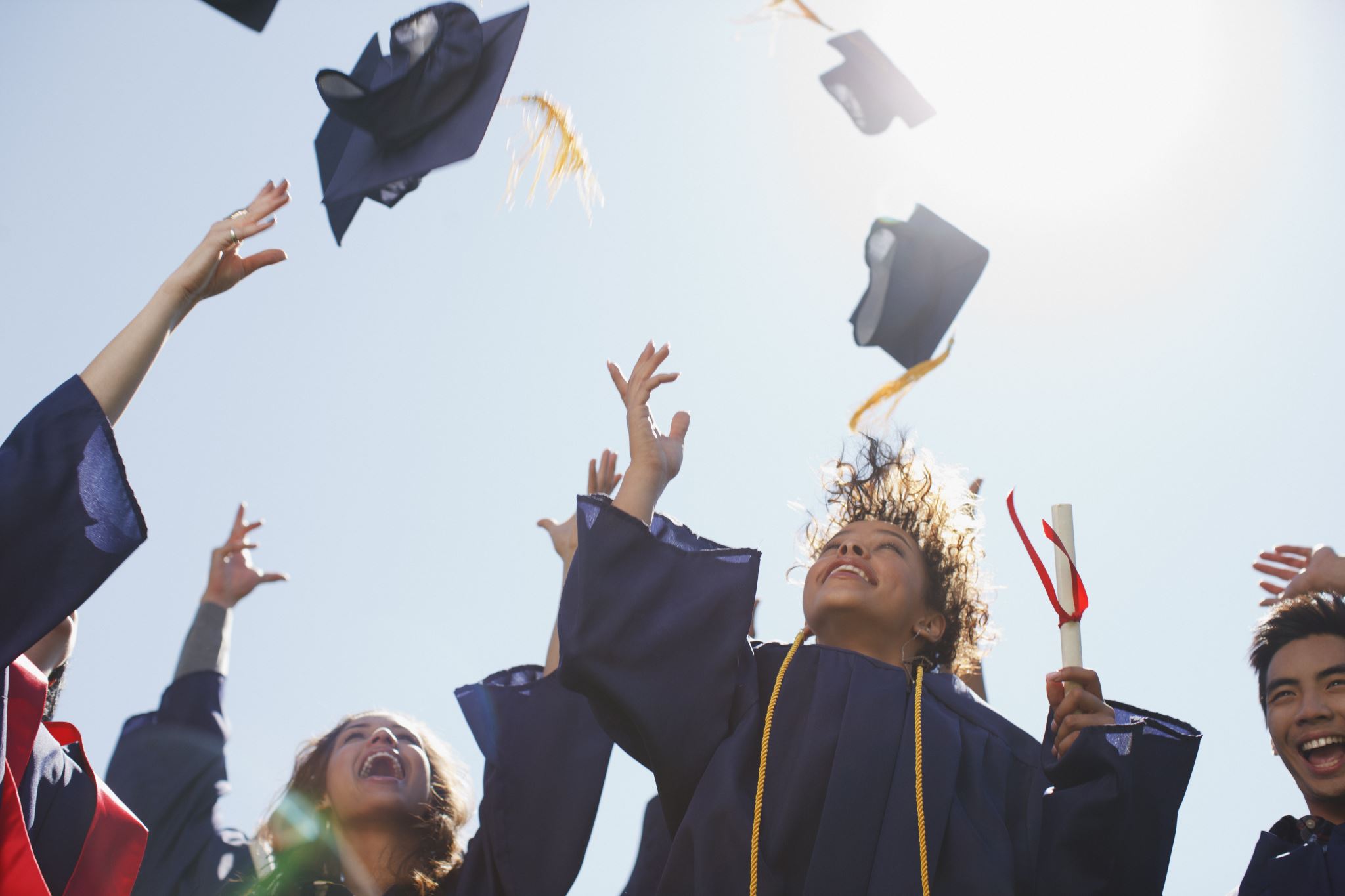 Congratulations!
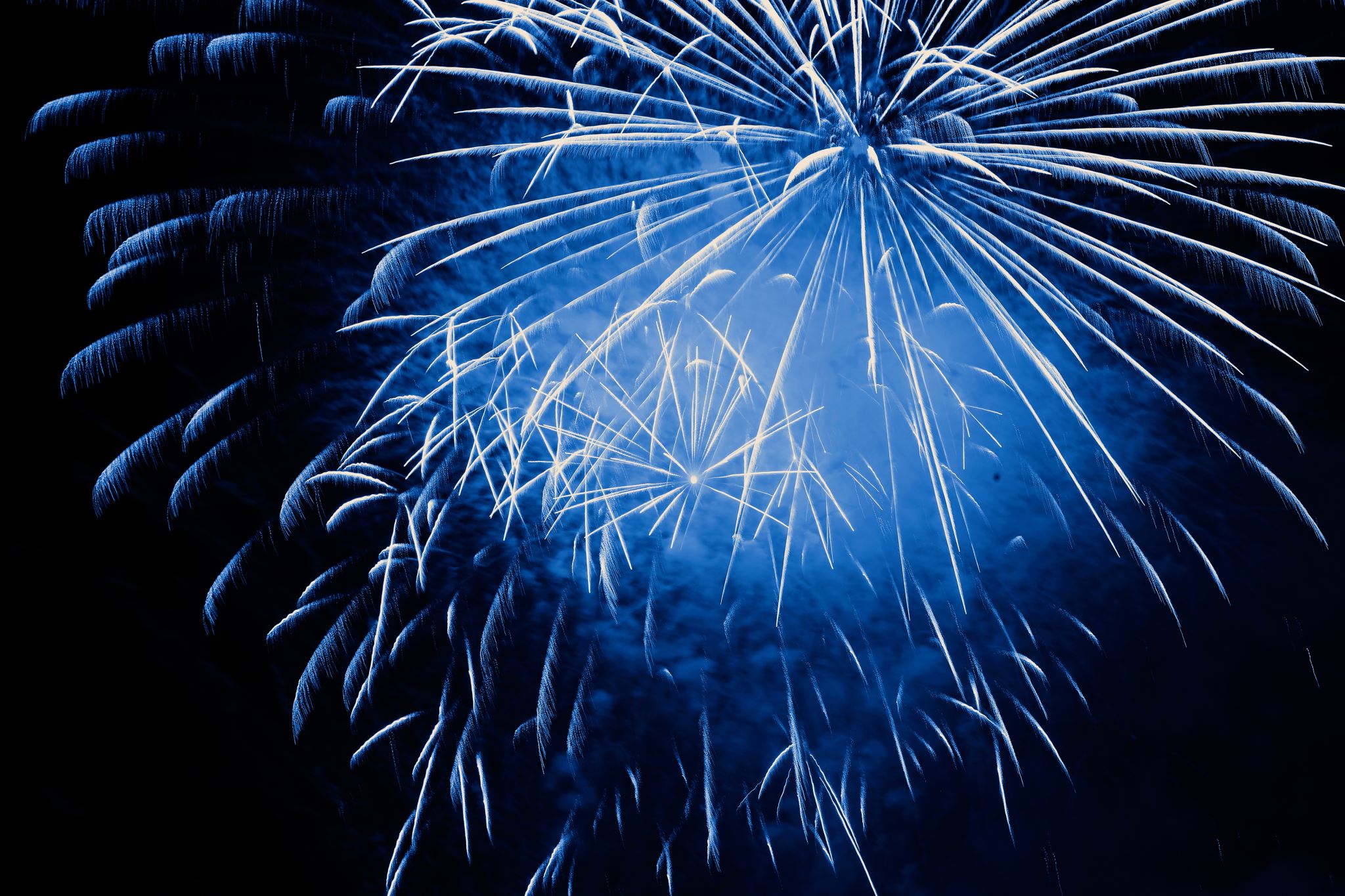 Susie HawkeyOperations ManagerAccessible Technology Services, UW IT
Congratulations!
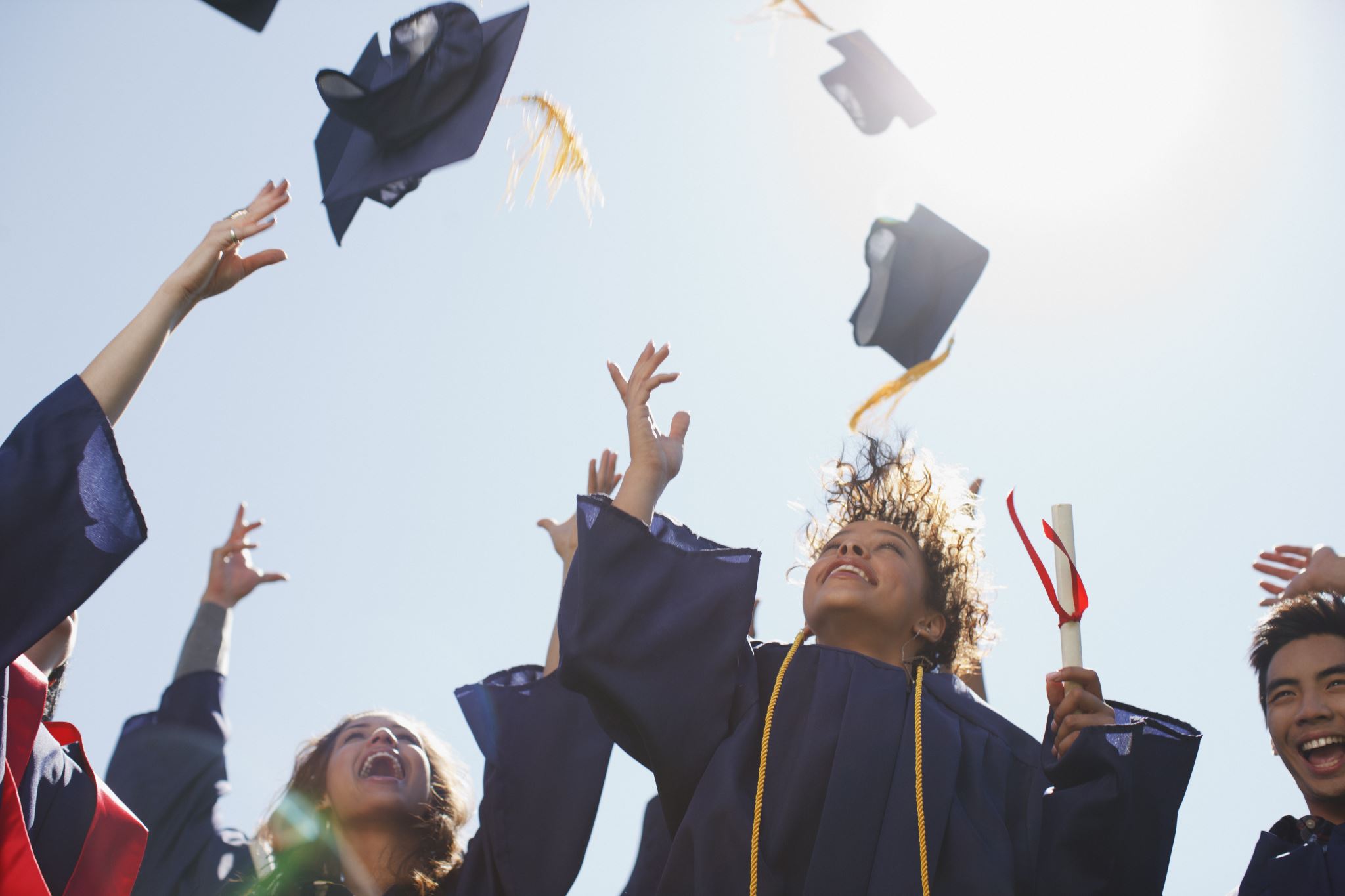 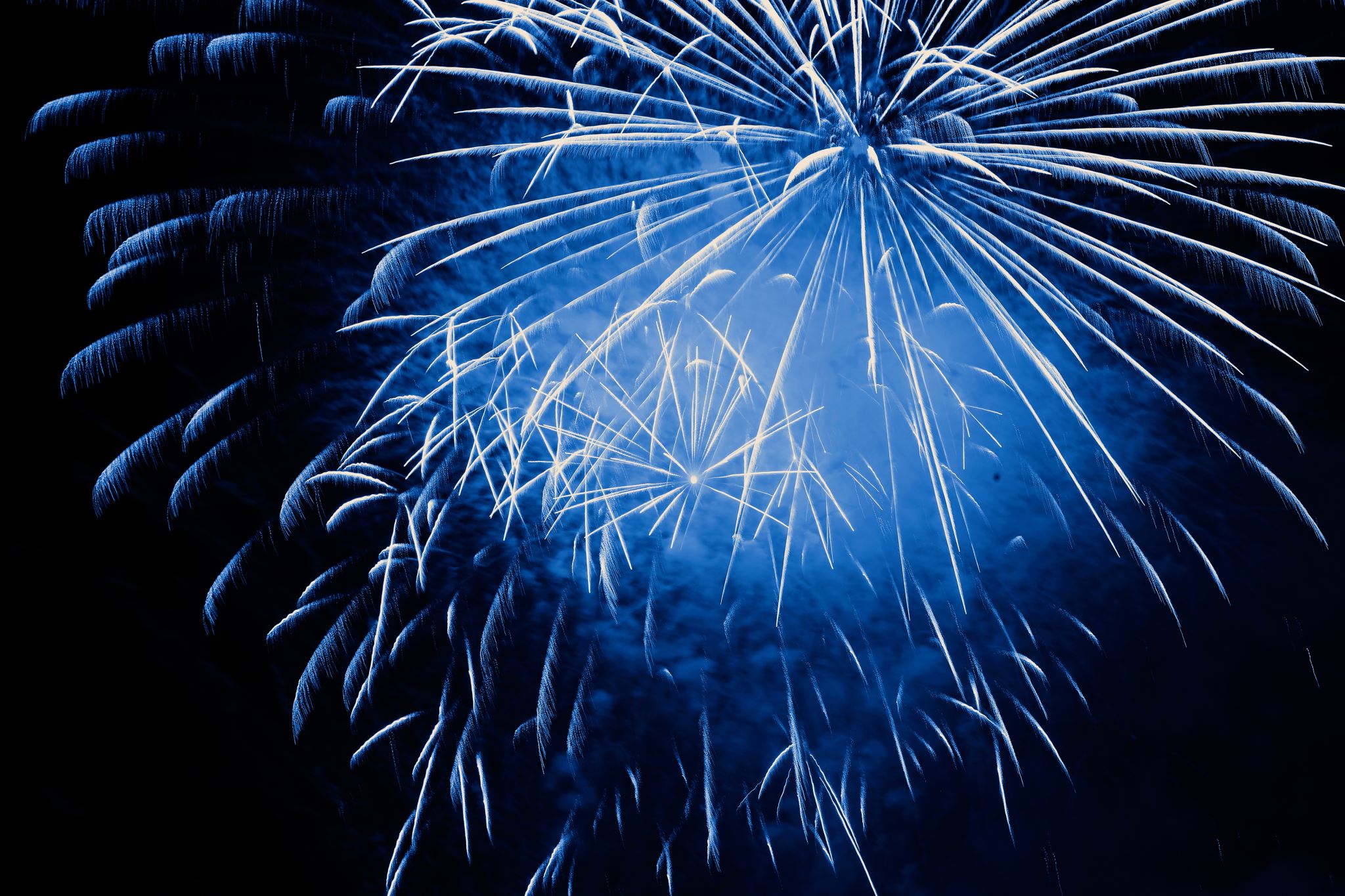 Alexander T. Huynh
Program Operations SpecialistPolar Science Center
Applied Physics Laboratory
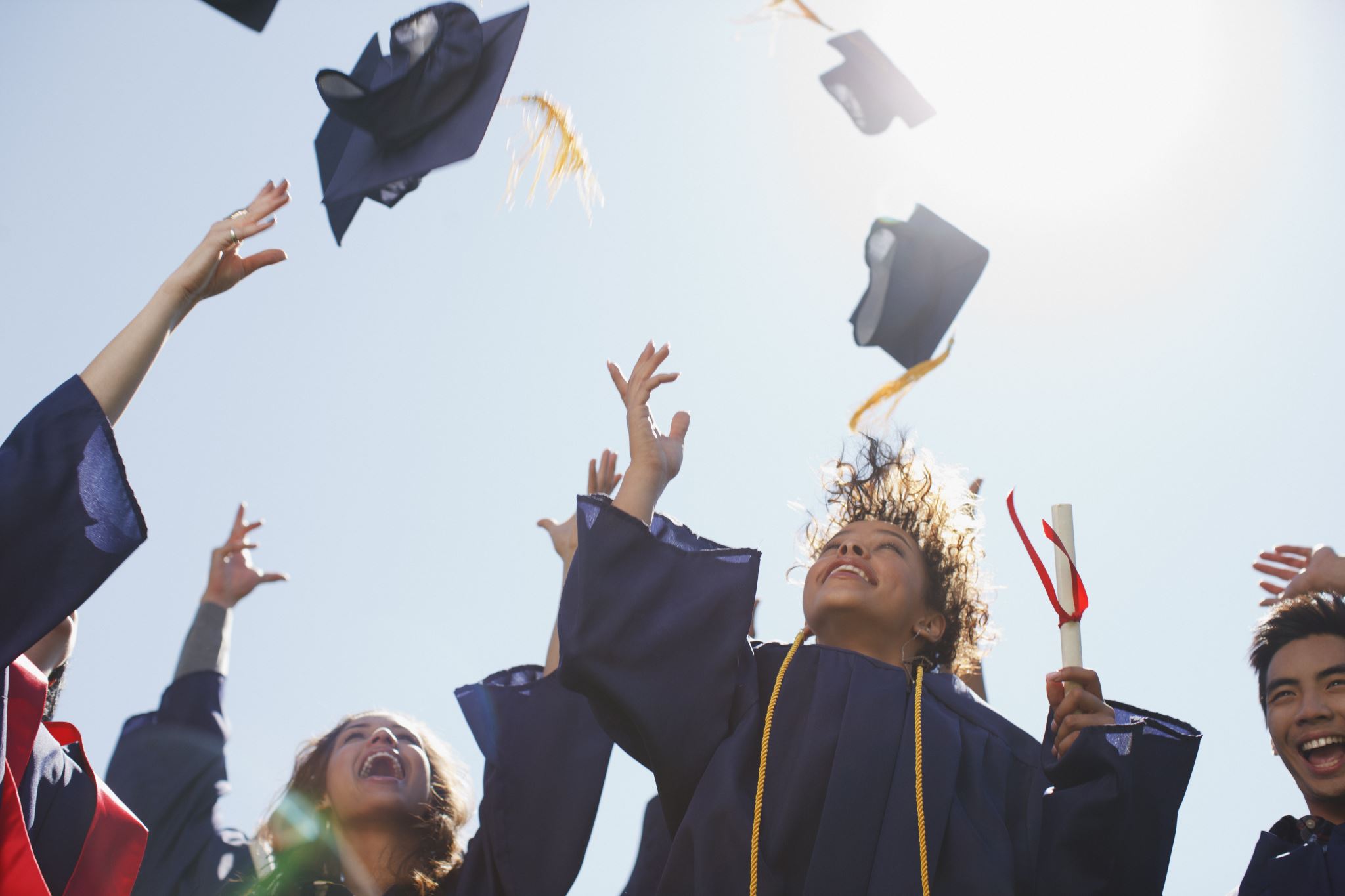 Congratulations!
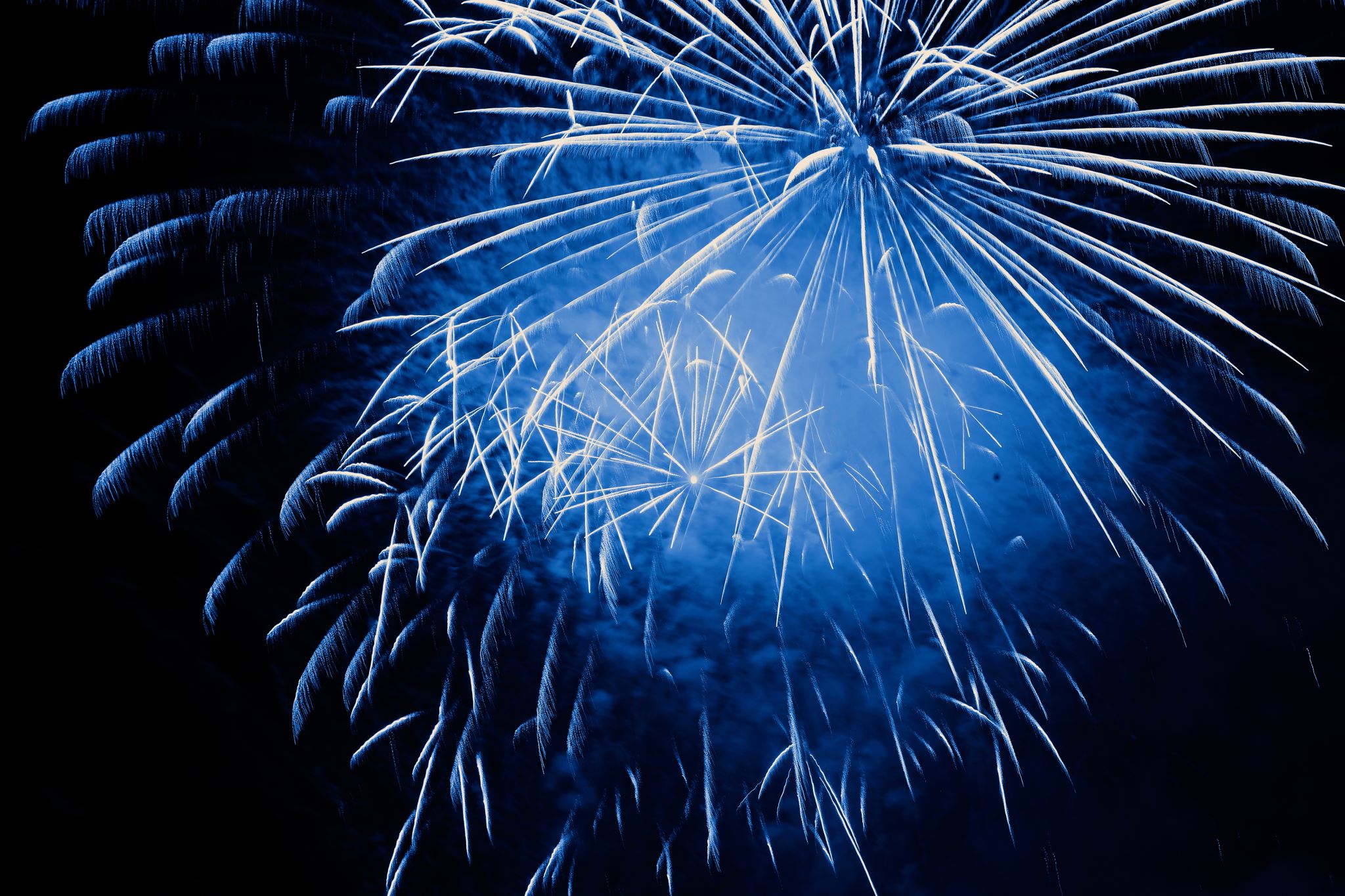 Lindsey A. HwangGrants & Contracts ManagerMechanical Engineering
College of Engineering
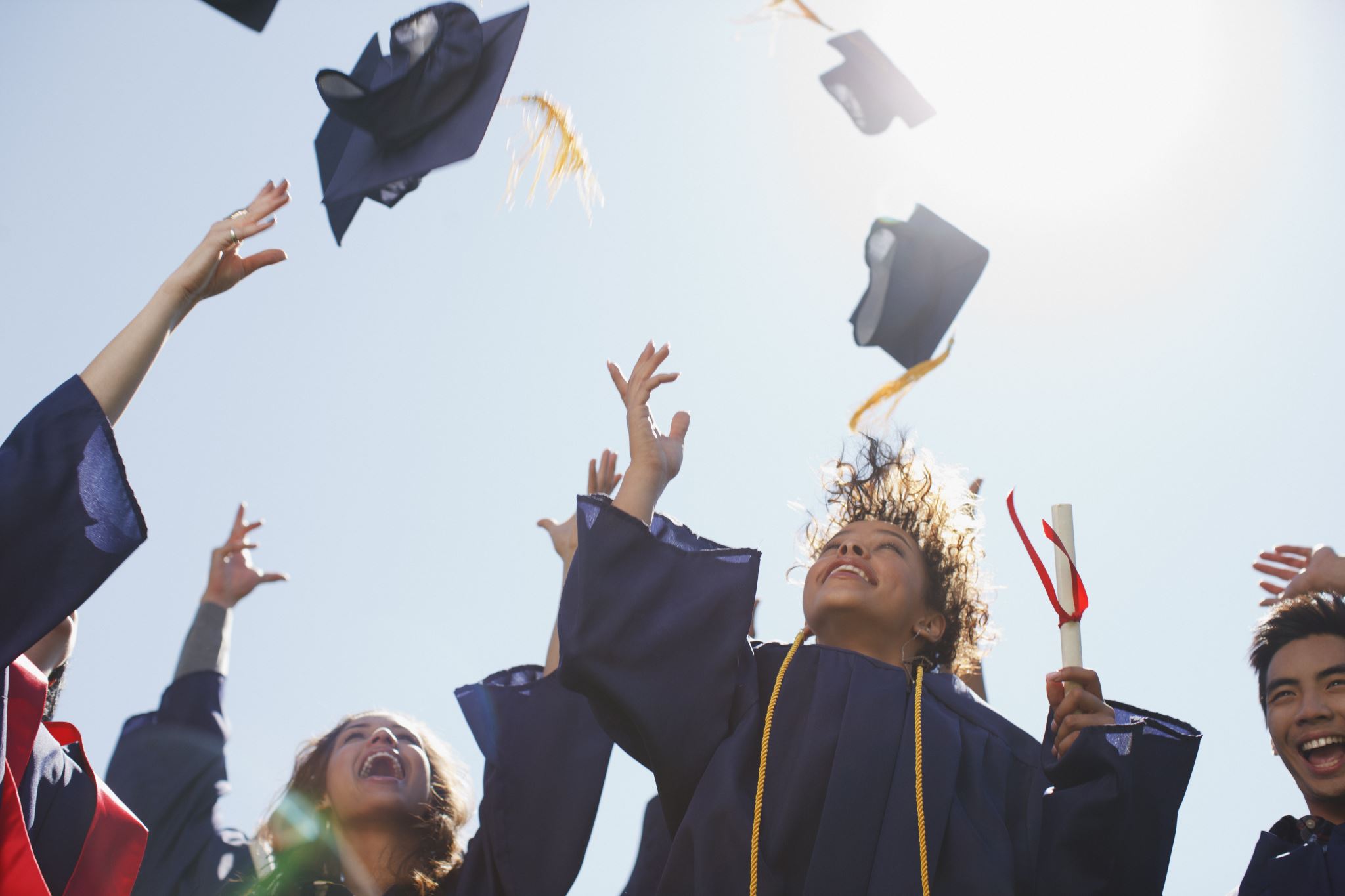 Congratulations!
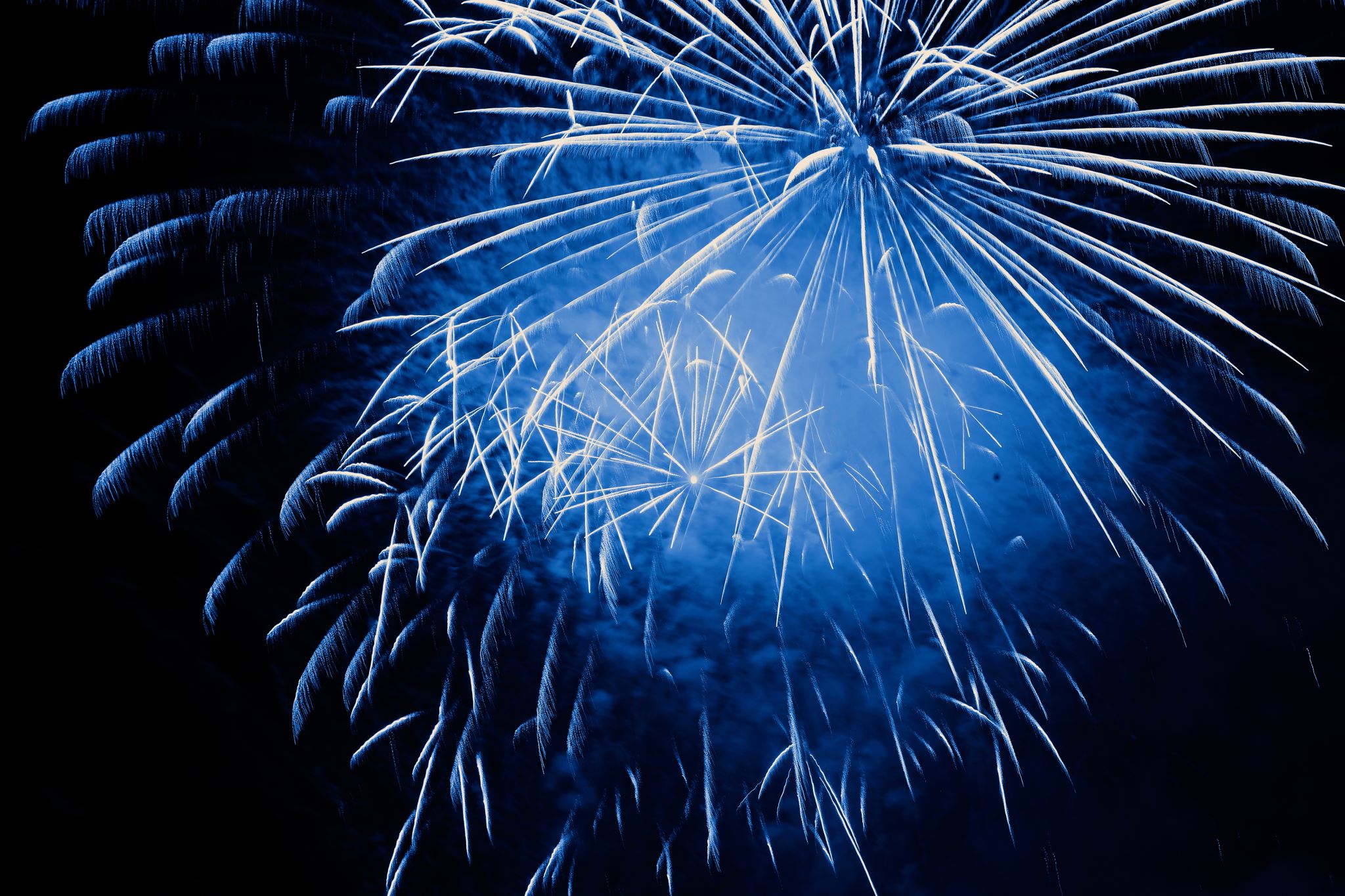 Ruth L. LevyBudget/Fiscal AnalystBiostatistics Department
School of Public Health
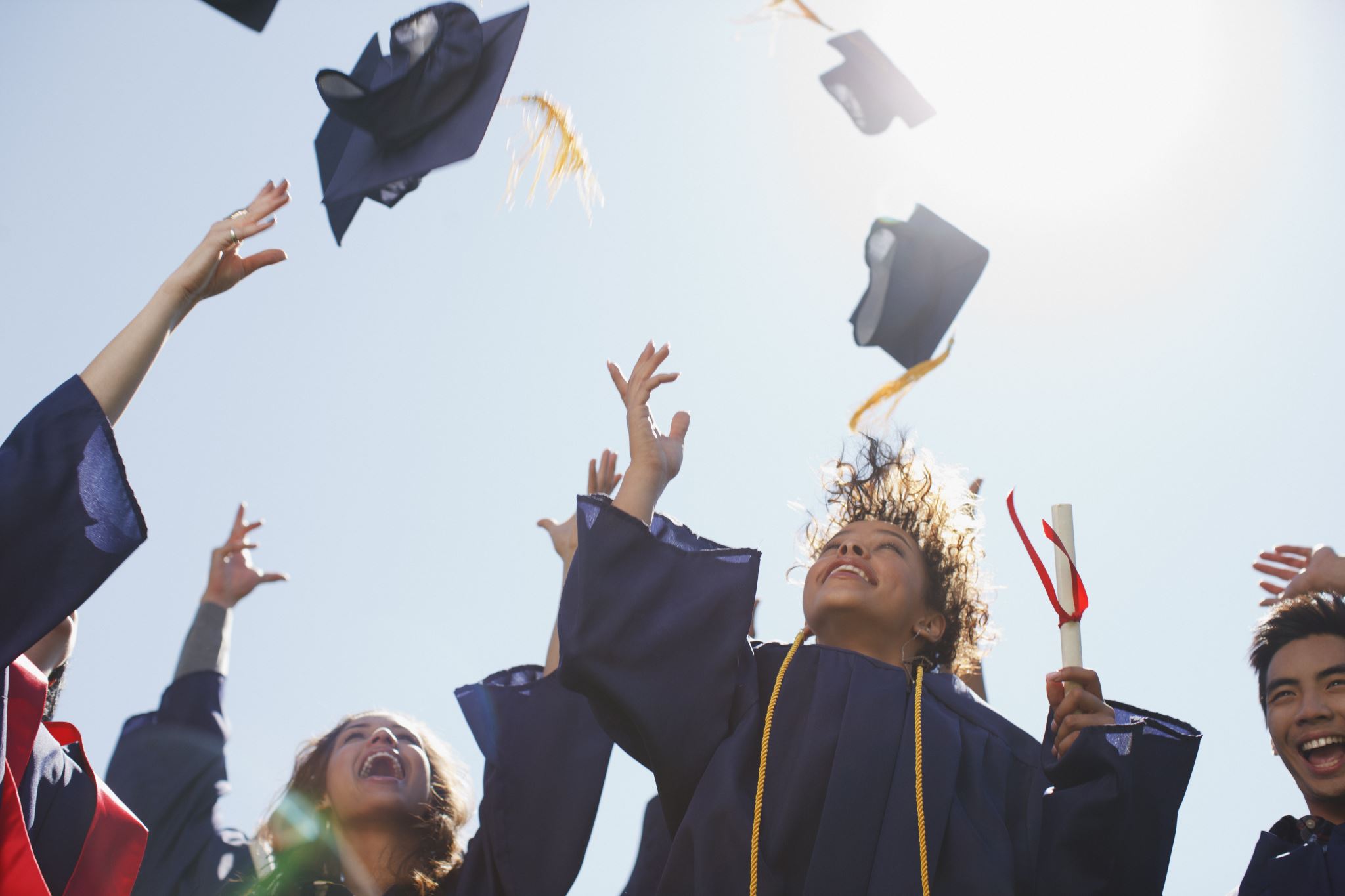 Congratulations!
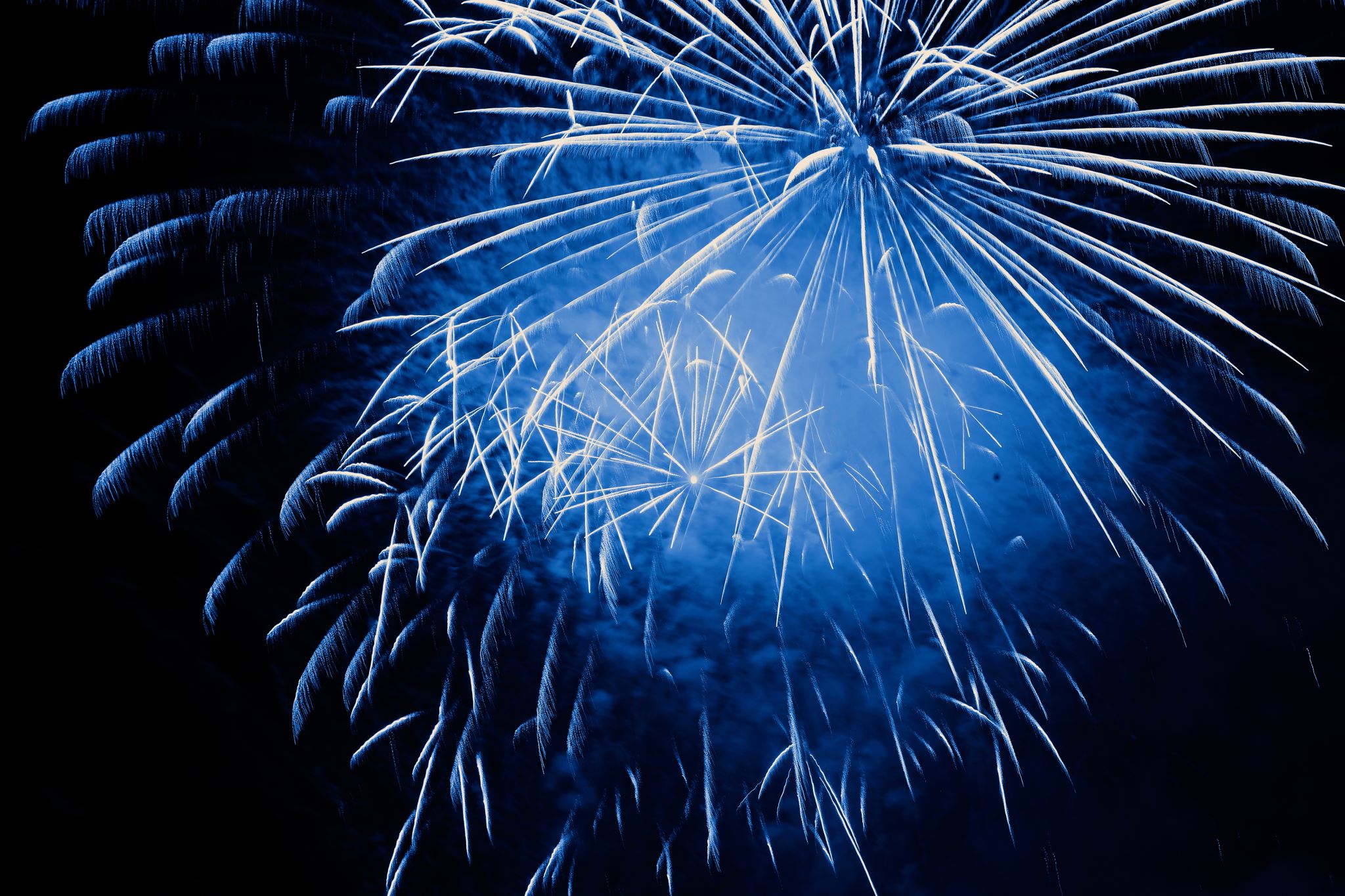 Erik LucGrants & Operations ManagerCenter on Reinventing Public Education
UW Bothell
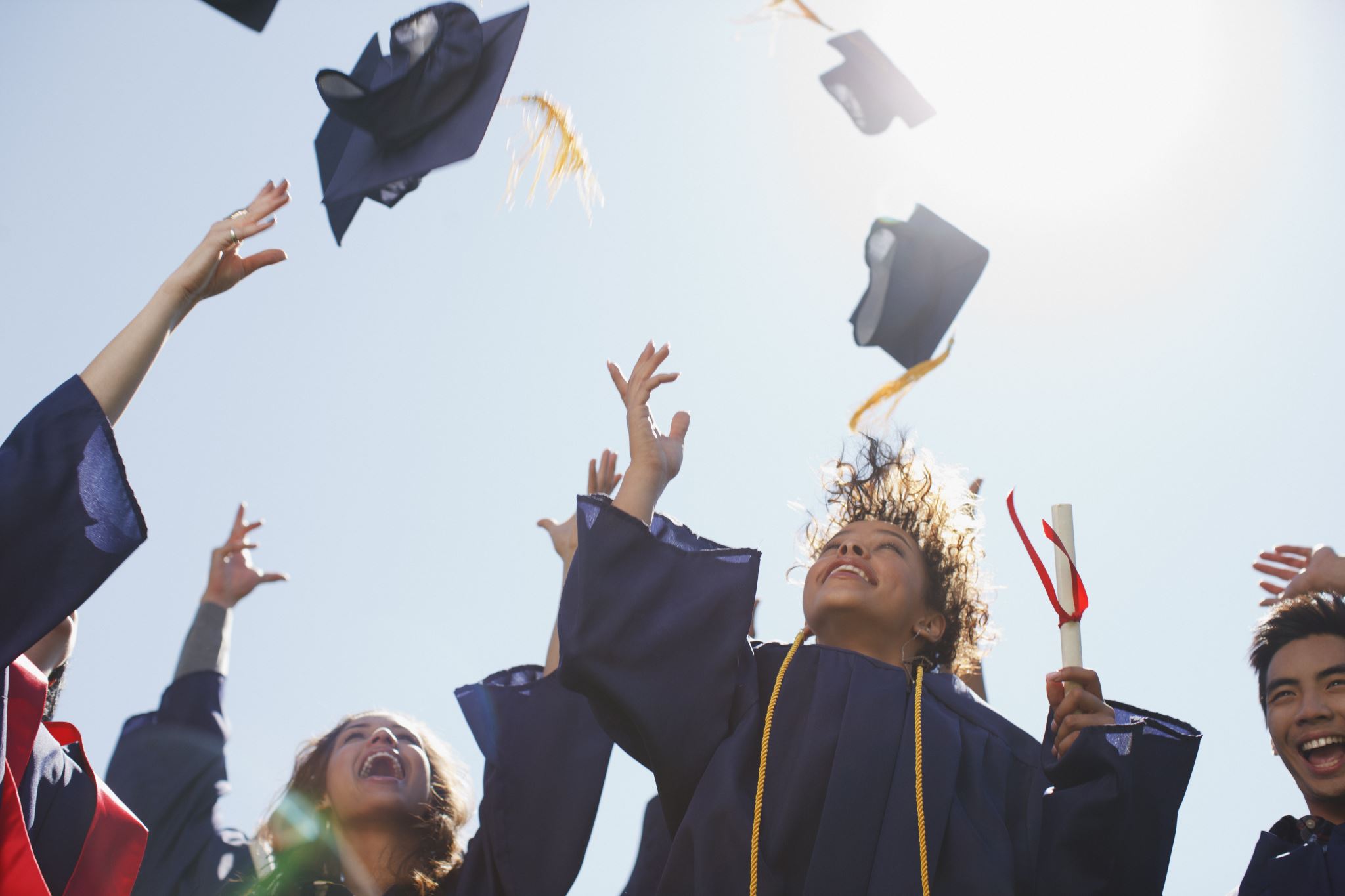 Congratulations!
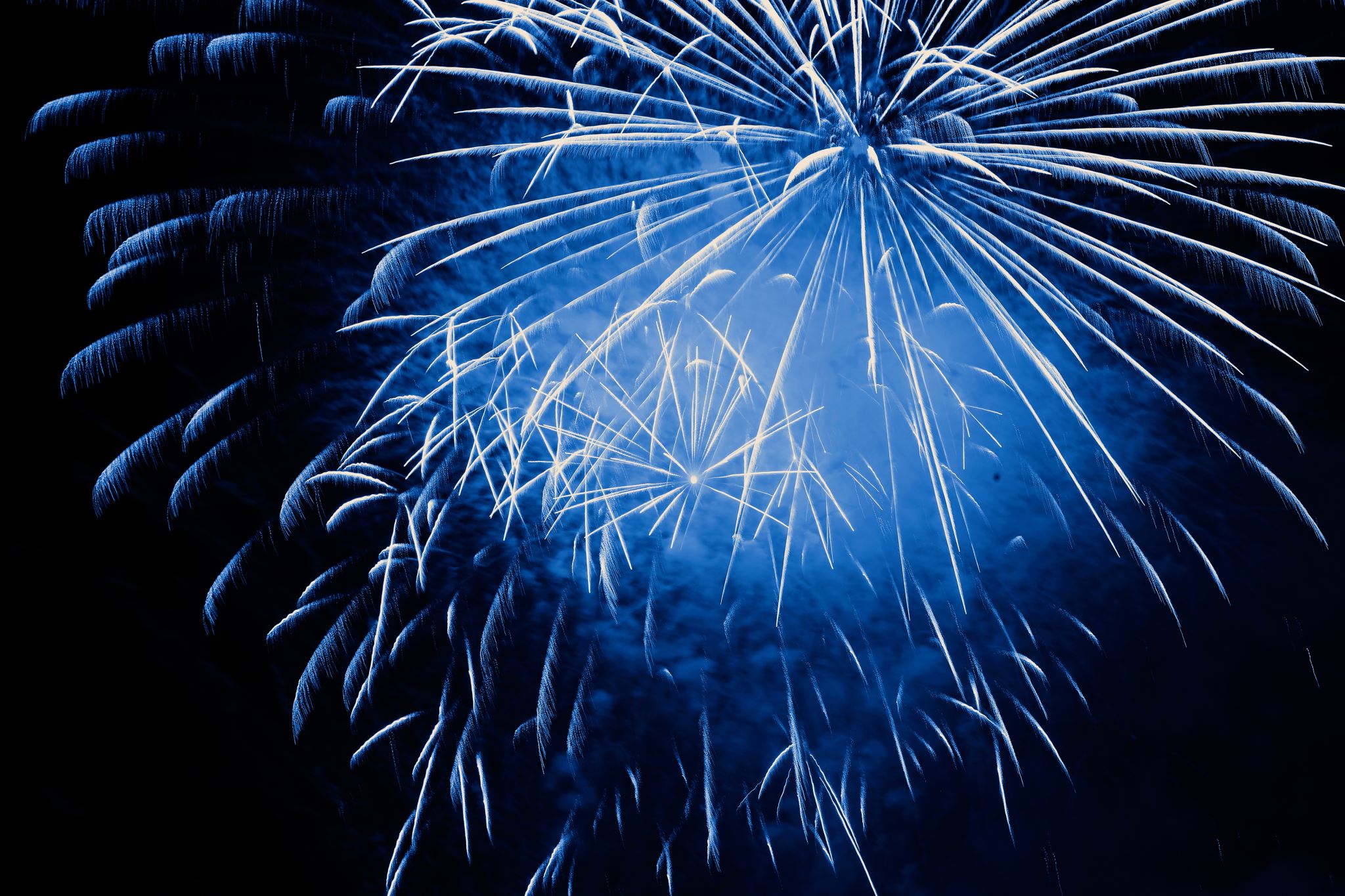 Deborah MalarekGrants & Contracts ManagerCooperative Institute for Climate, Ocean, and Ecosystem Studies (CICOES)
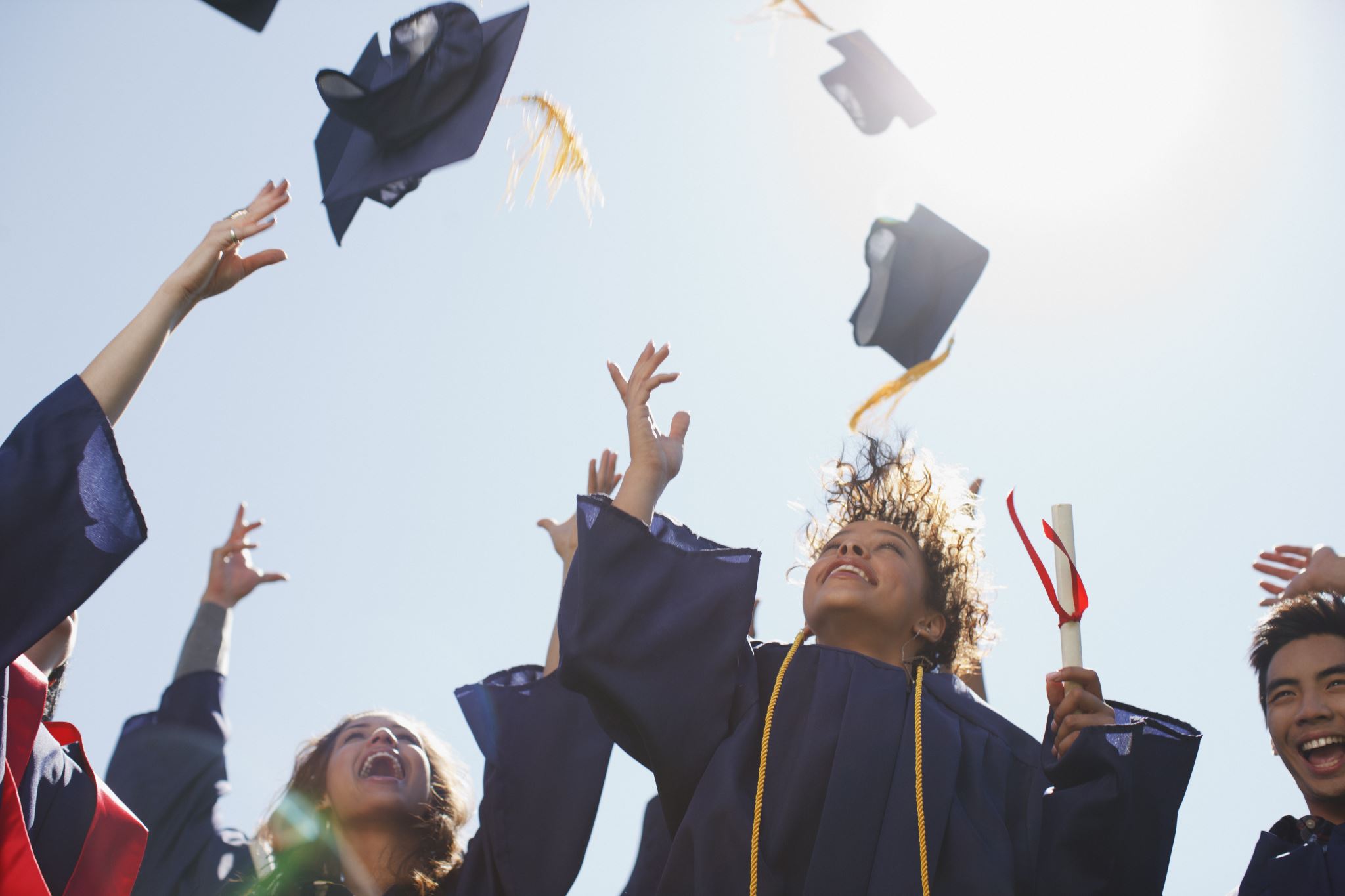 Congratulations!
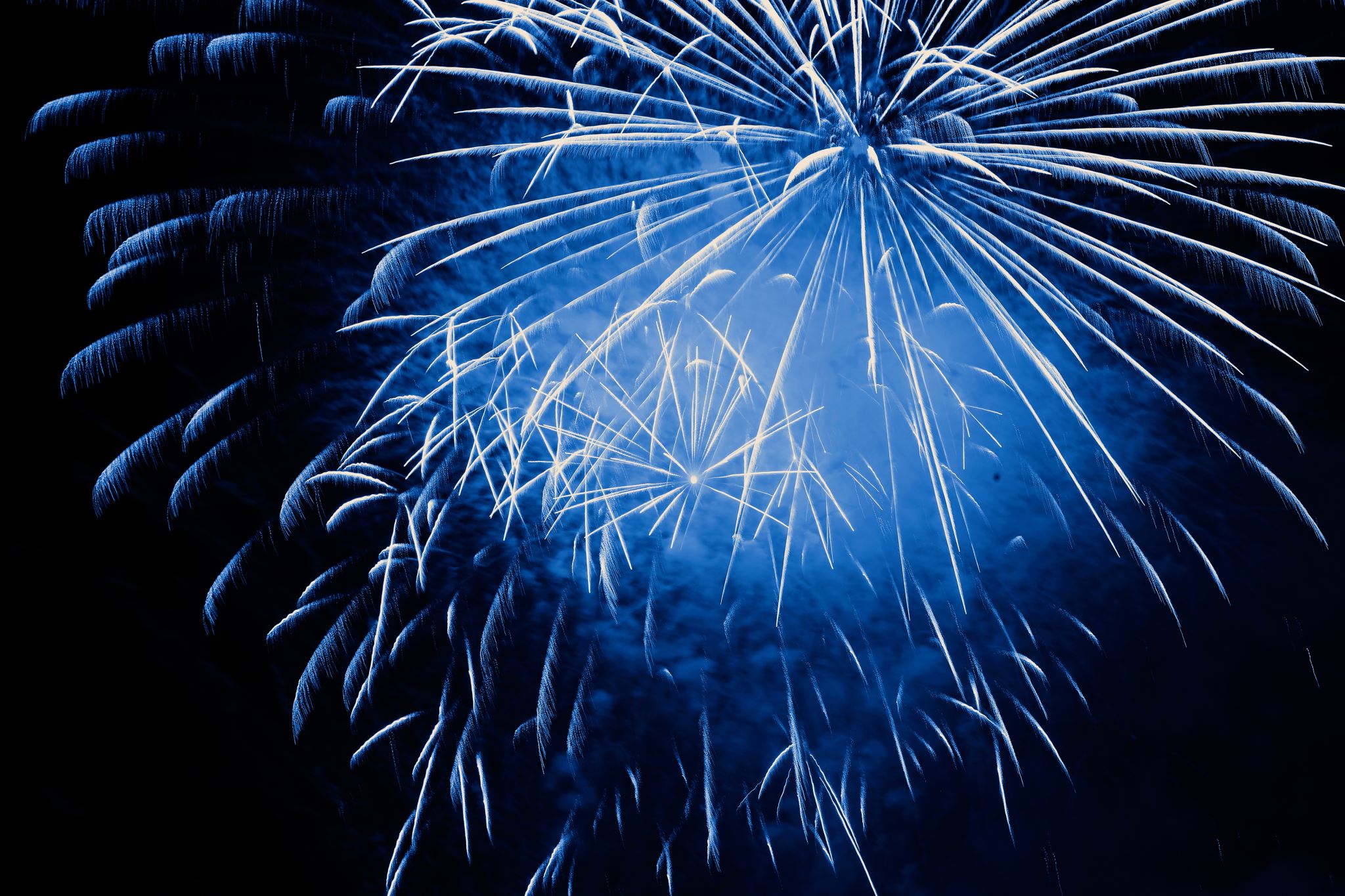 Courtney A. MillerGrants & Contract ManagerWashington National Primate Center
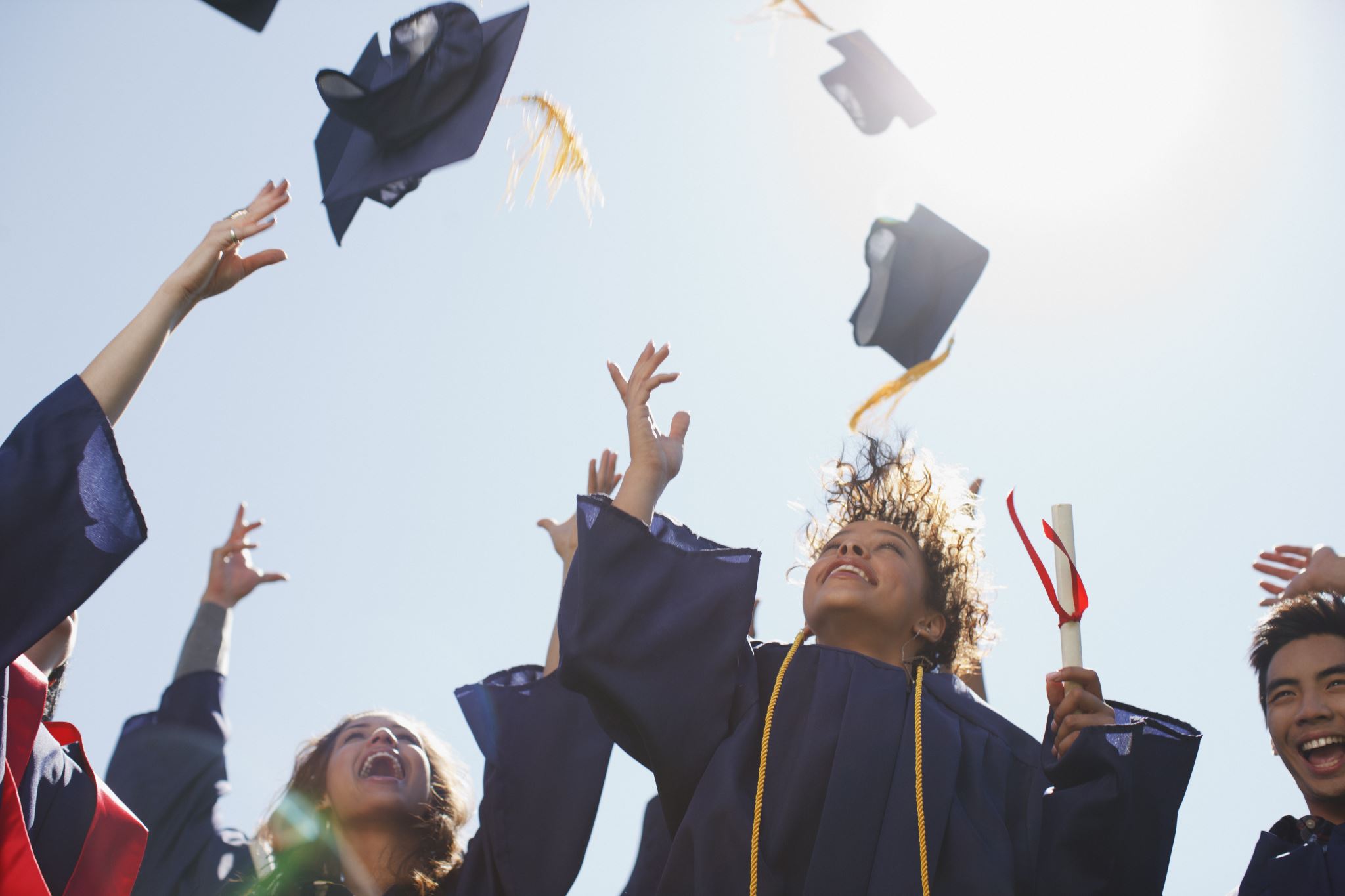 Congratulations!
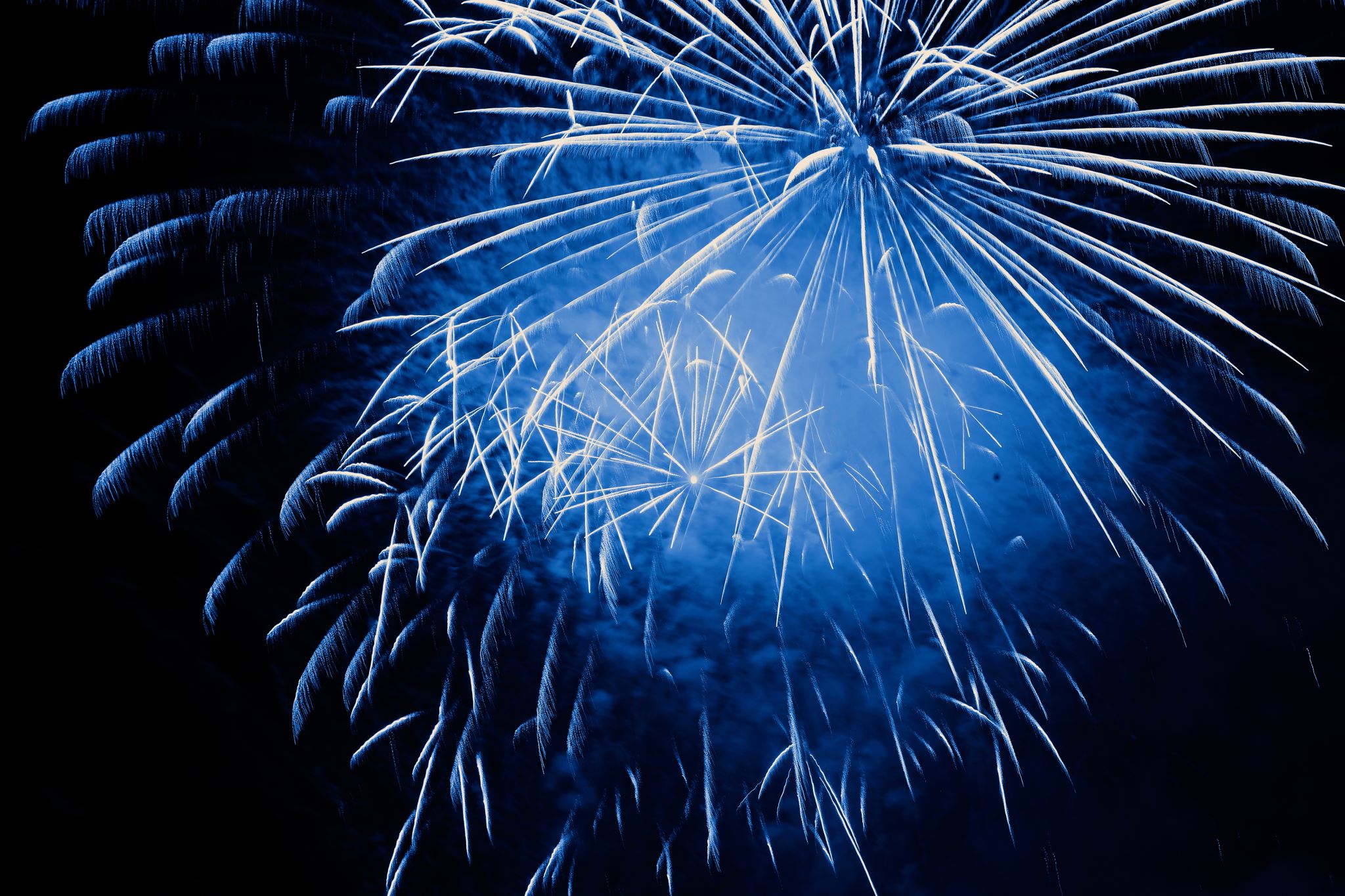 Mandy MorneaultAdministratorDepartment of Bioethics & Humanities
School of Medicine
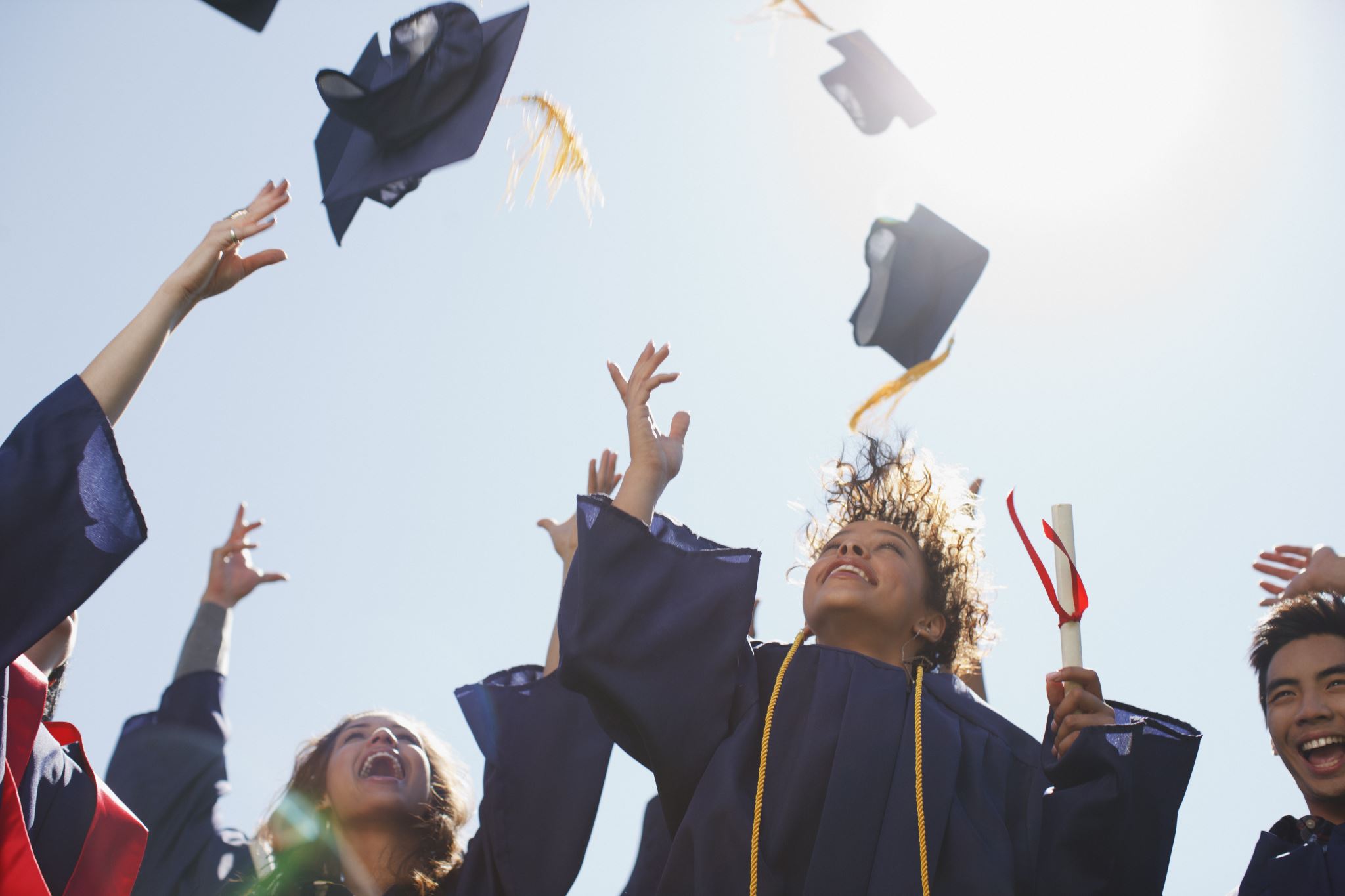 Congratulations!
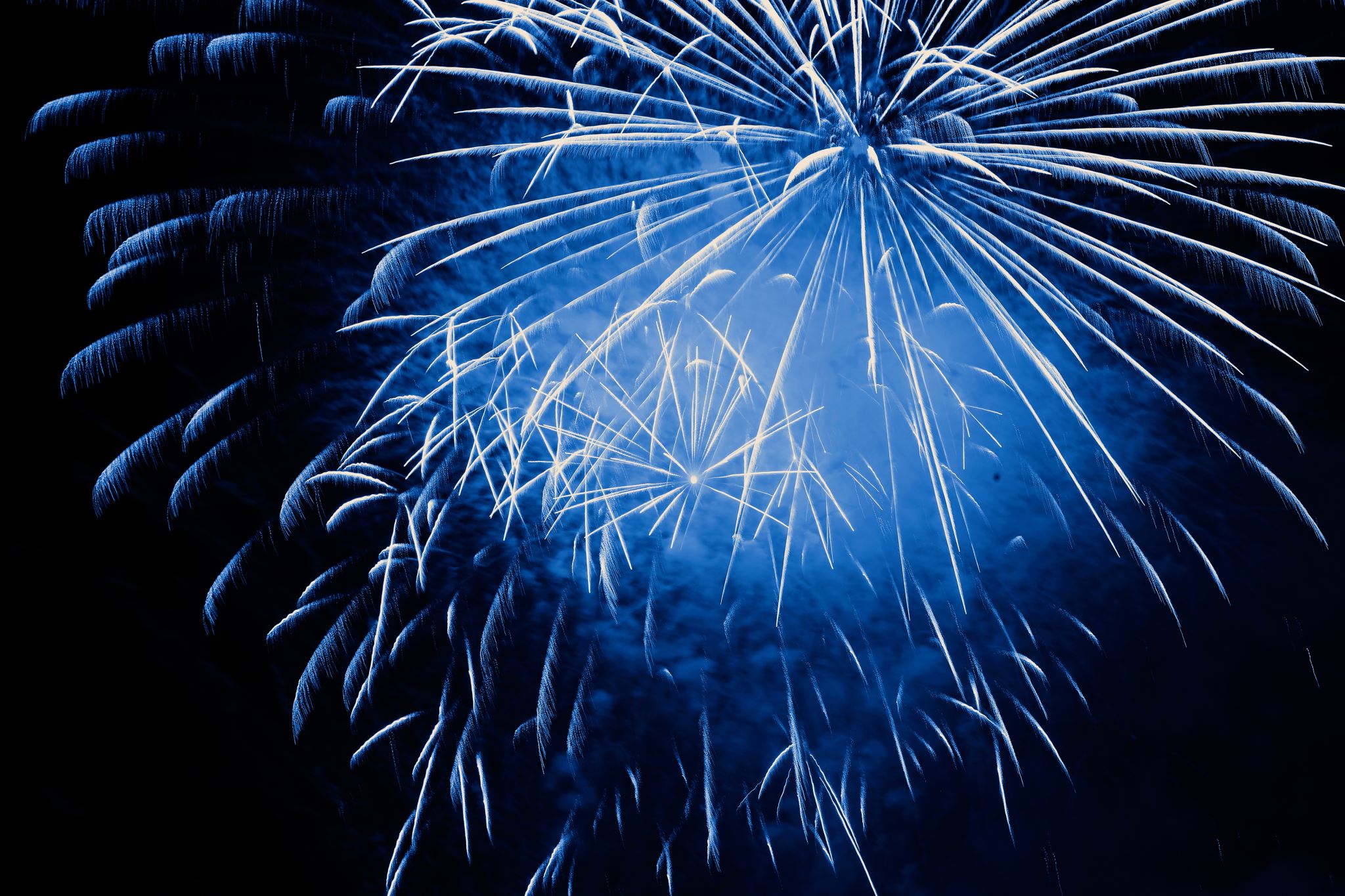 Laura E. PflumProgram ManagerCenter for the Science of Synthesis Across Scales
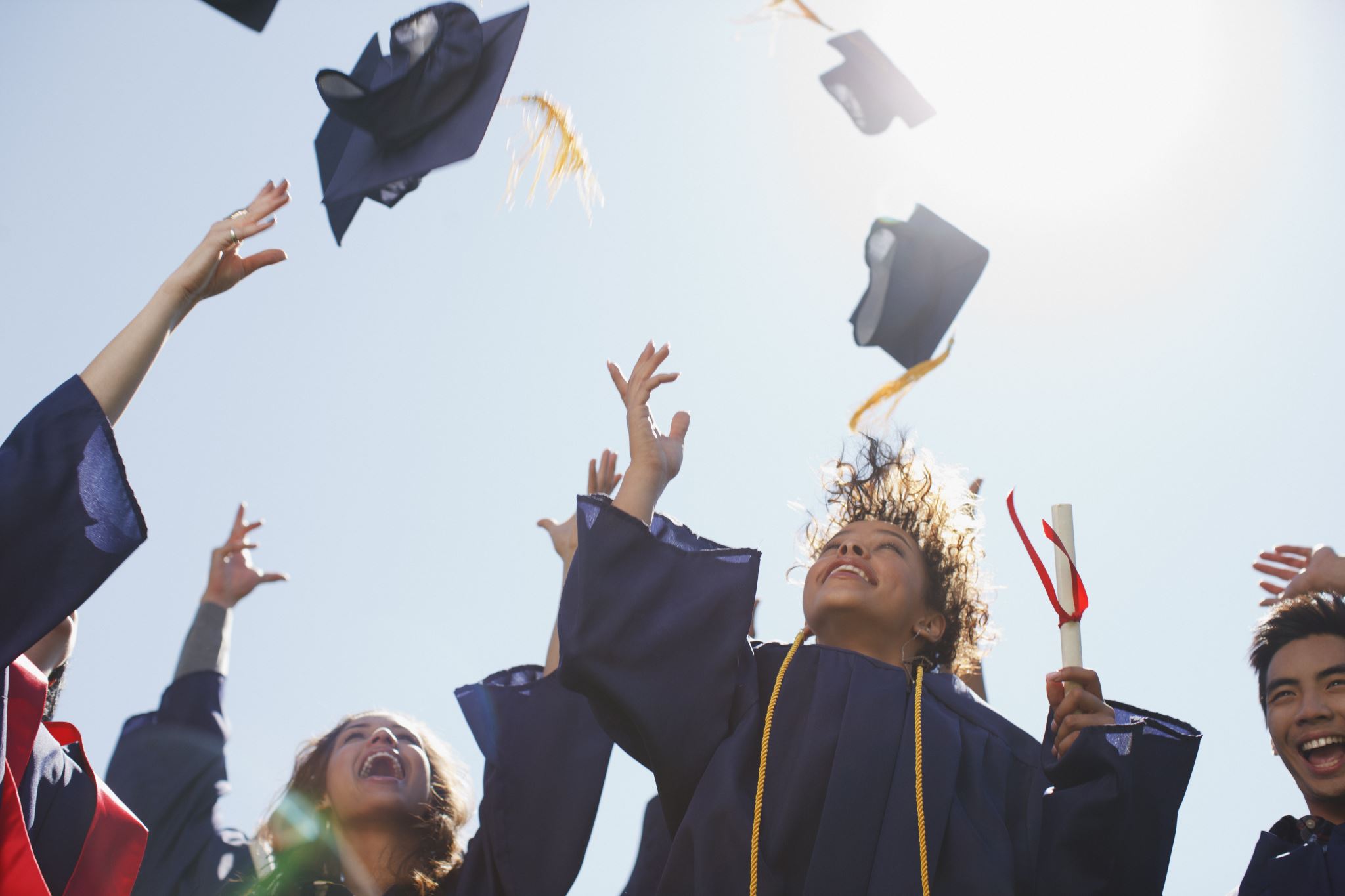 Congratulations!
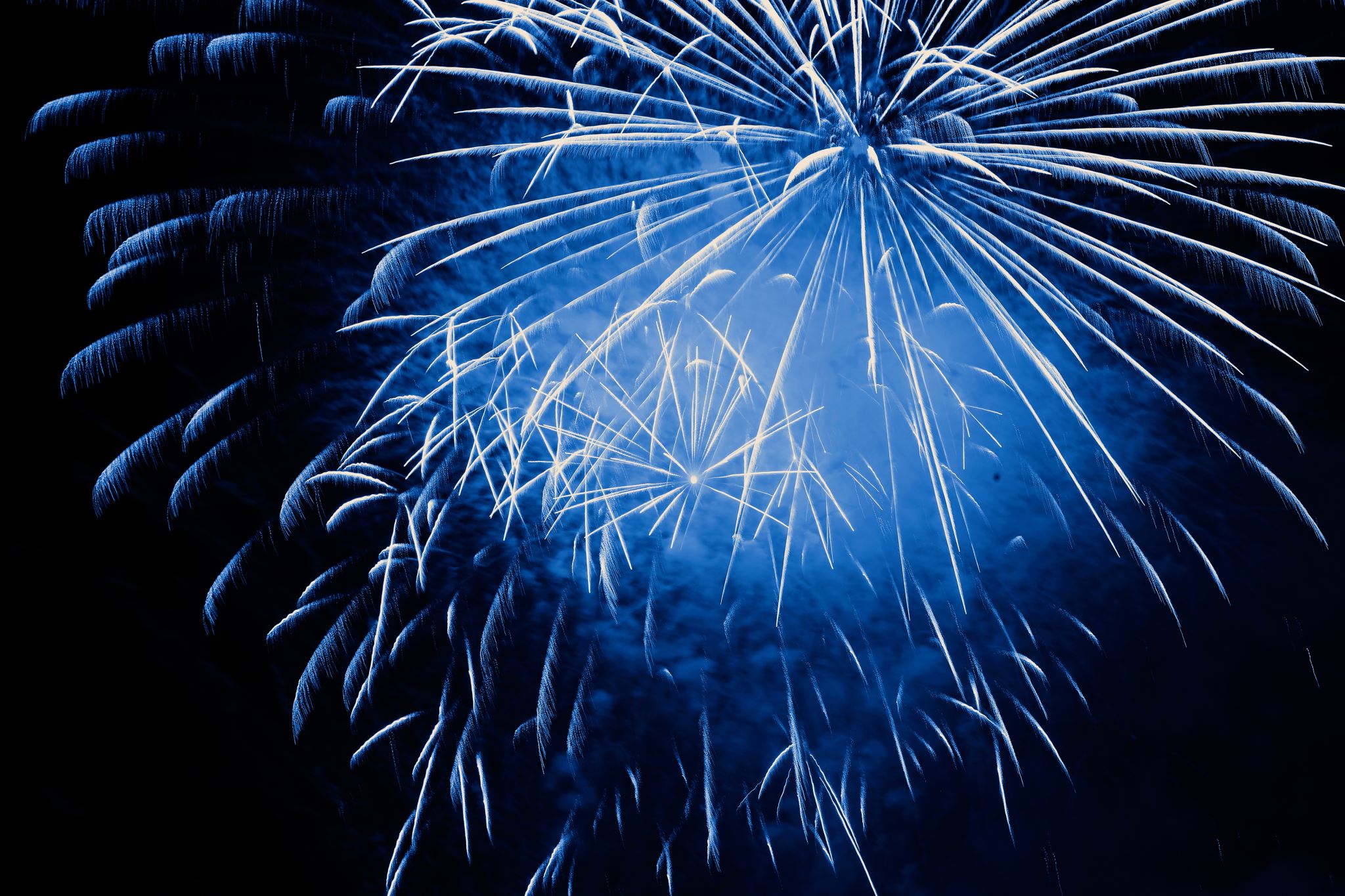 Mallory ShawResearch Development CoordinatorThe Information School
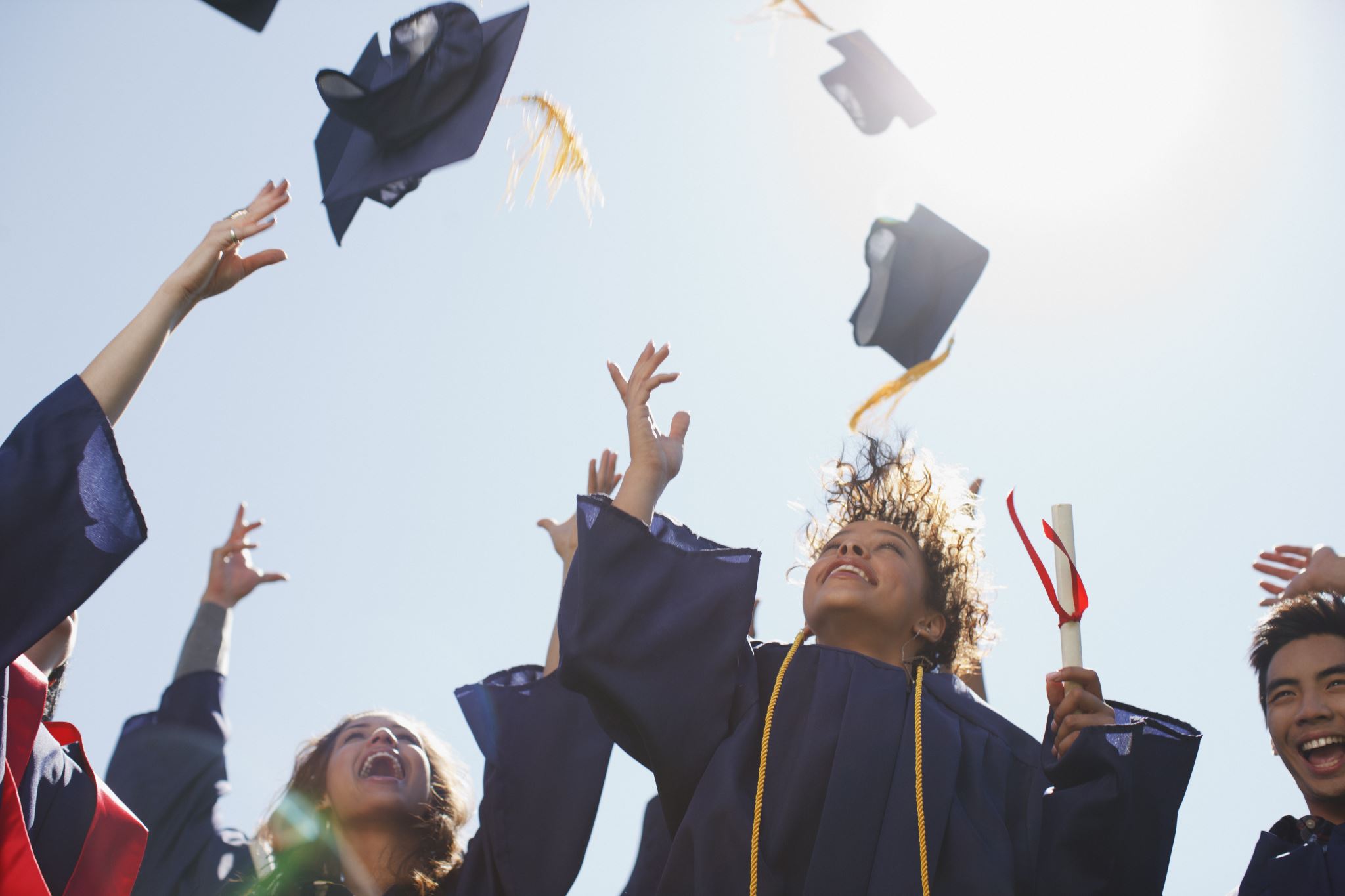 Congratulations!
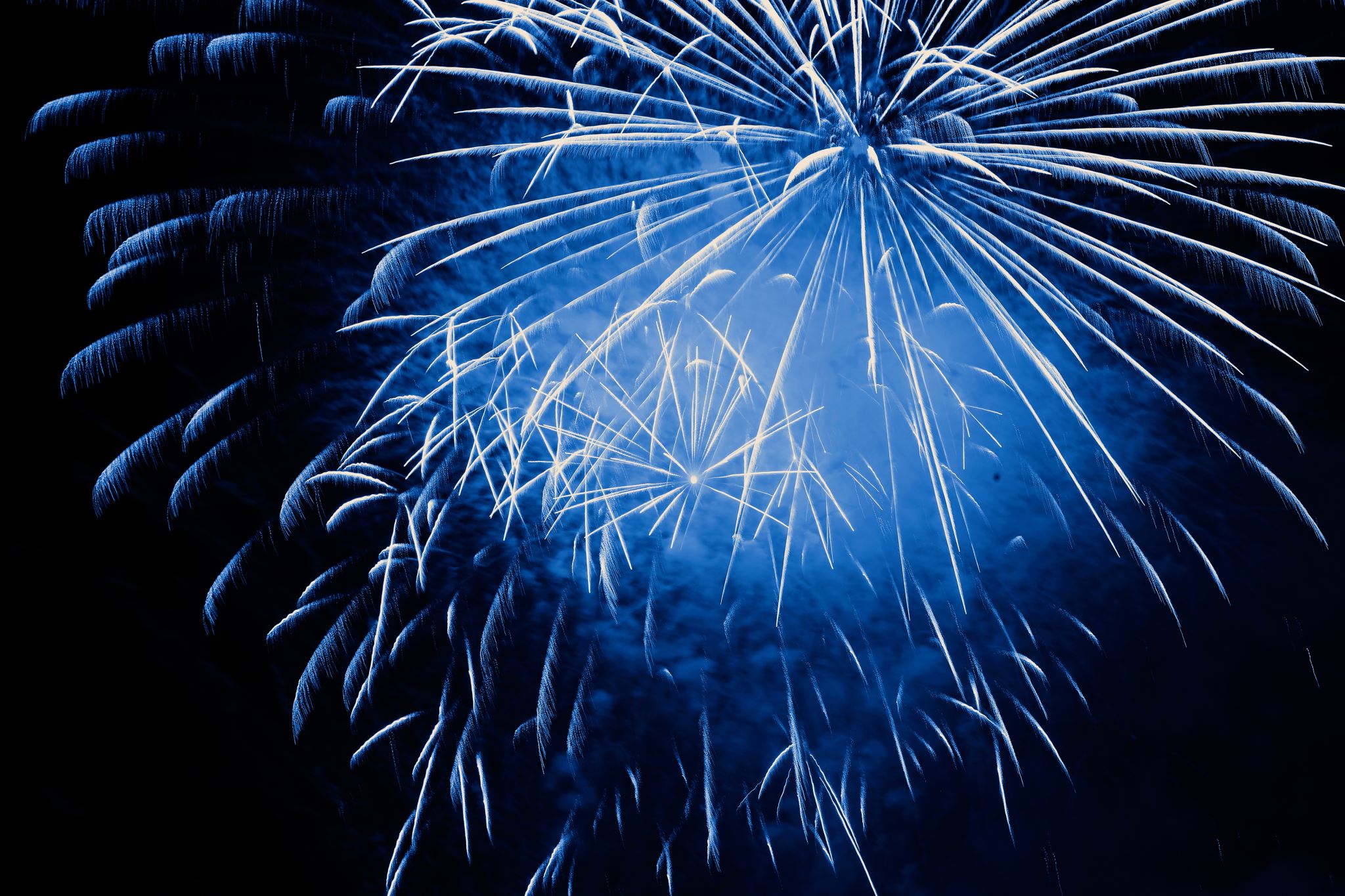 Lori T. SommerfeltGrants & Contracts SpecialistDepartment of Medicine
School of Medicine
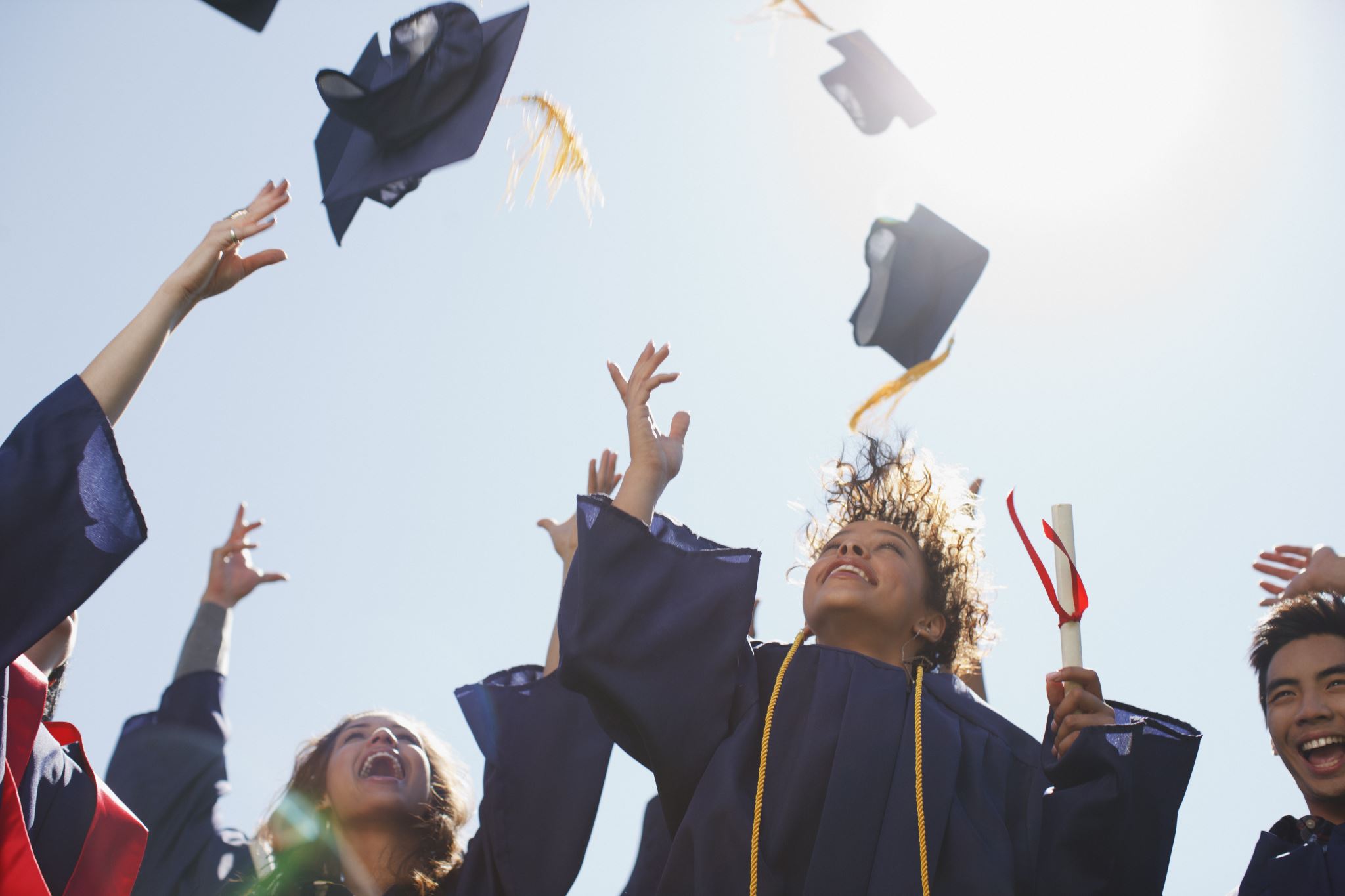 Congratulations!
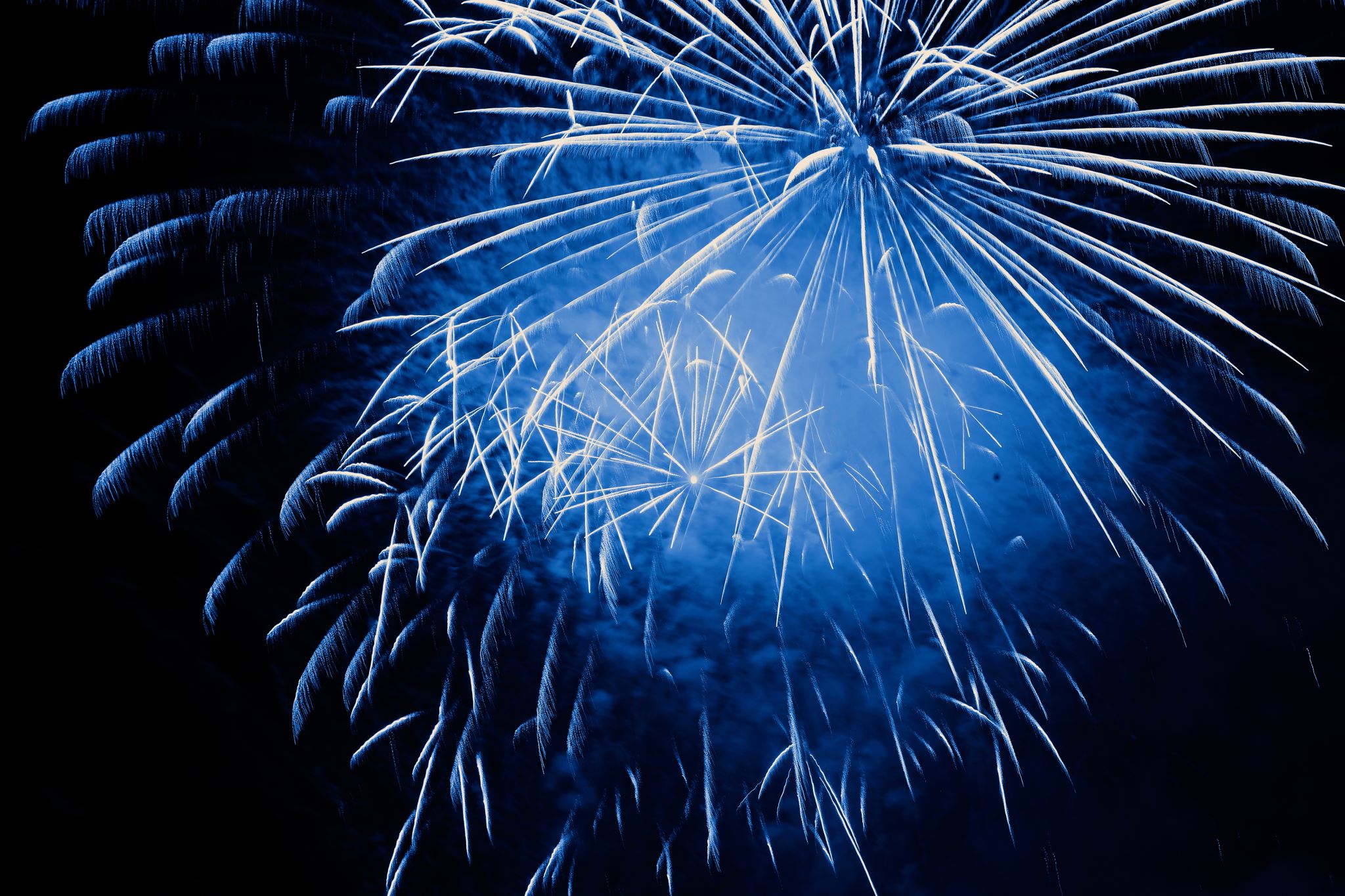 Janeth M. TaltyBudget Fiscal AnalystDepartment of Microbiology
School of Medicine
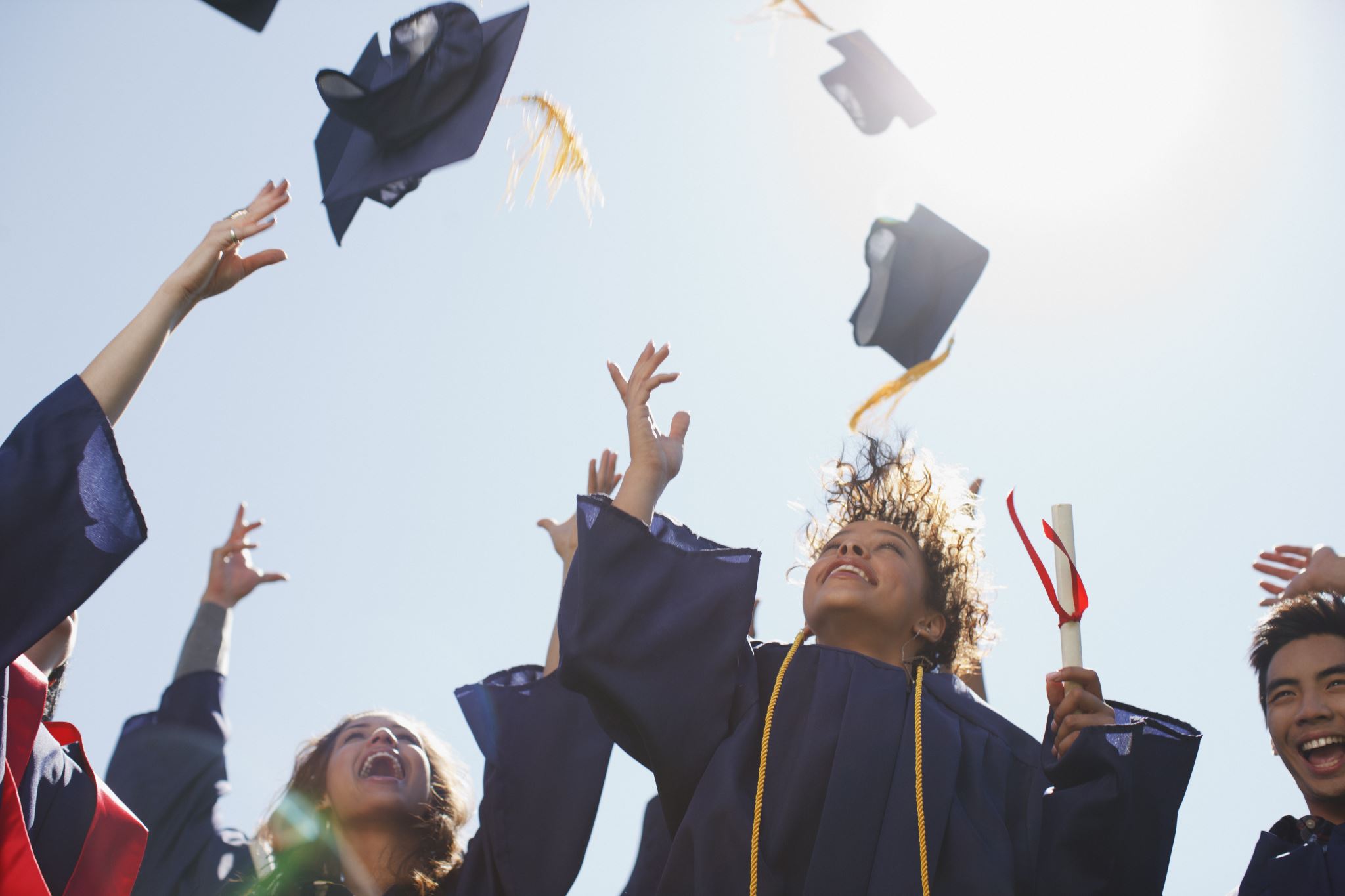 Congratulations!
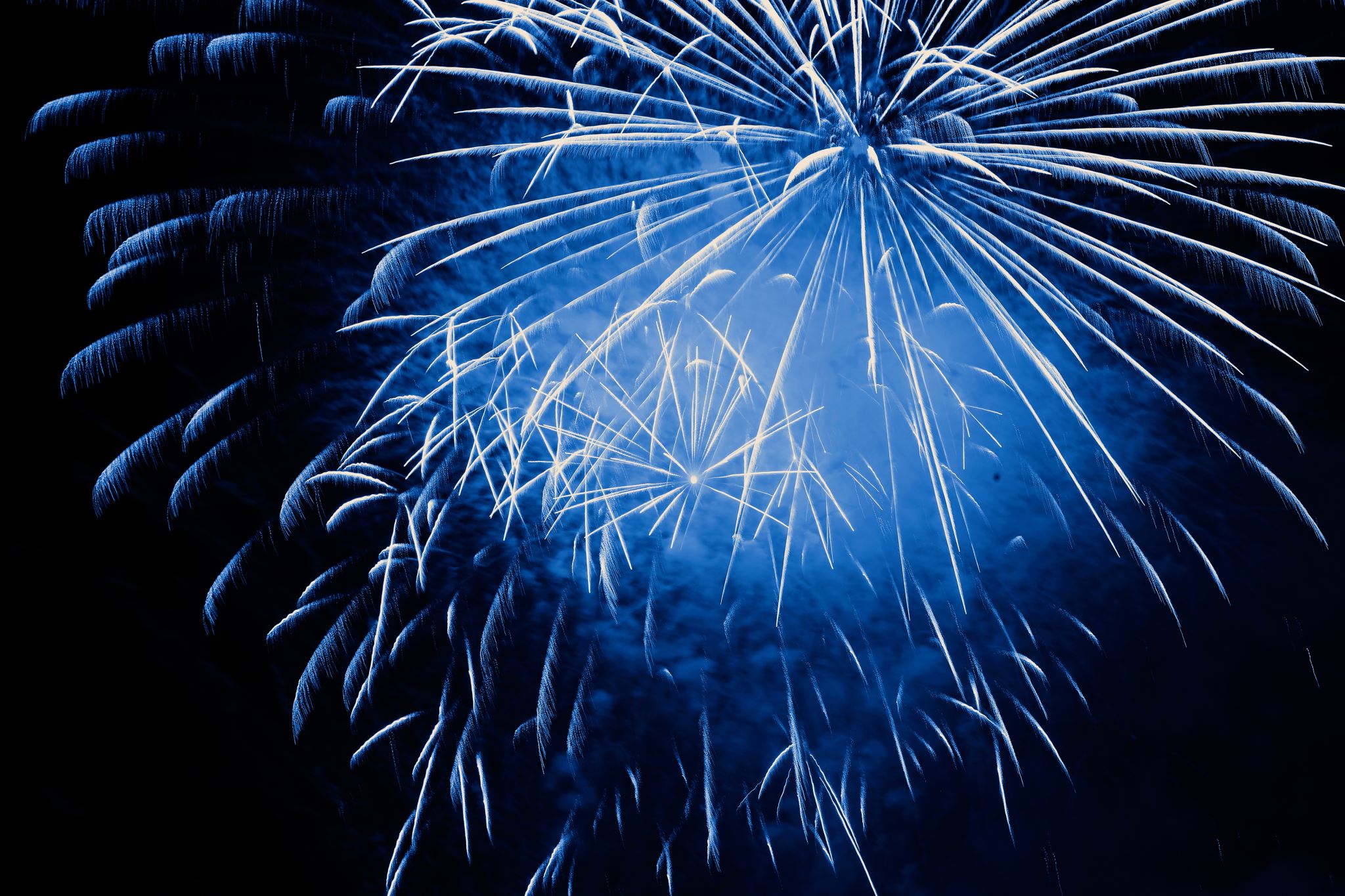 Gina TrenkampAdministrative SpecialistOffice of Research
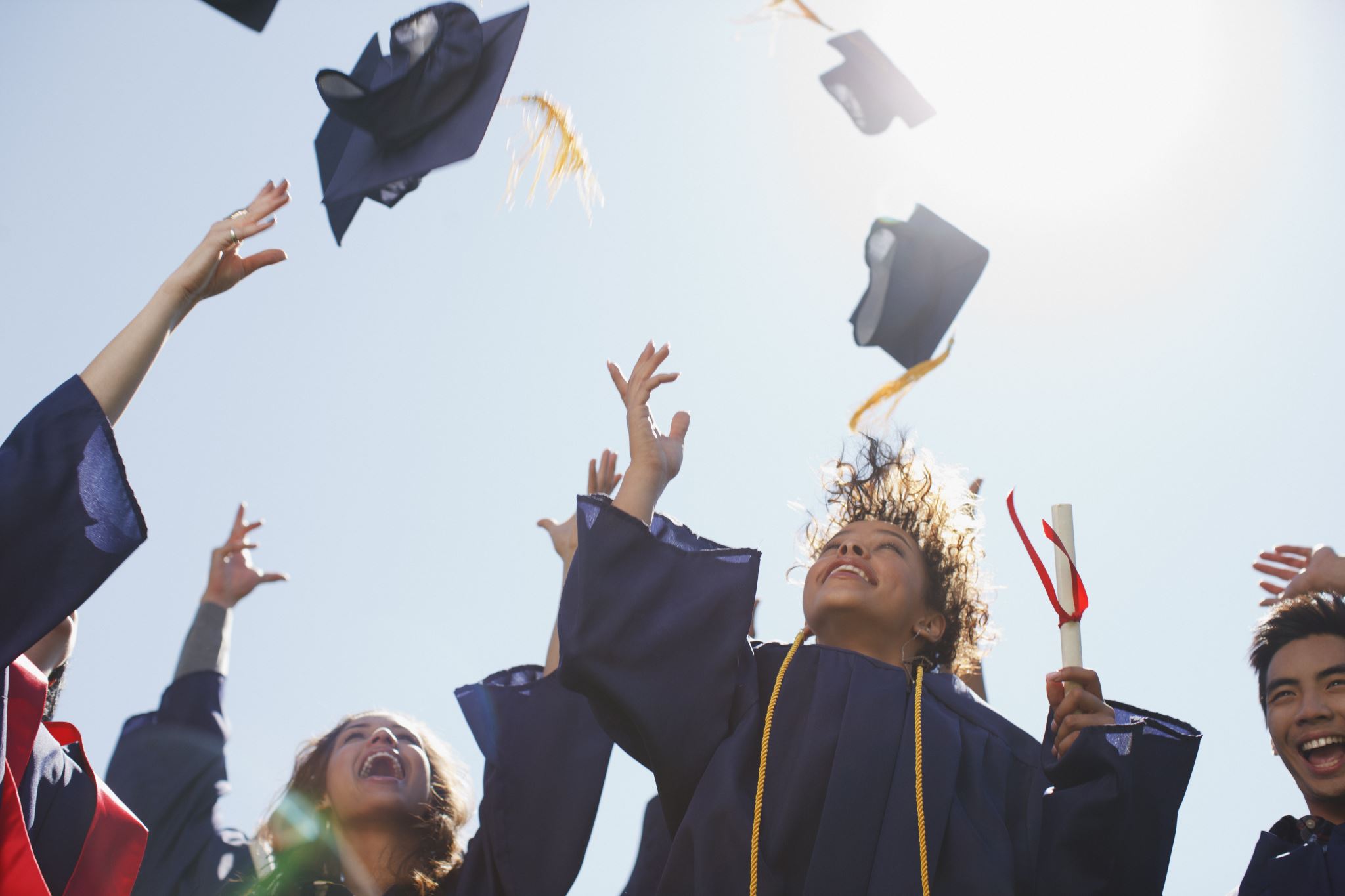 Congratulations!
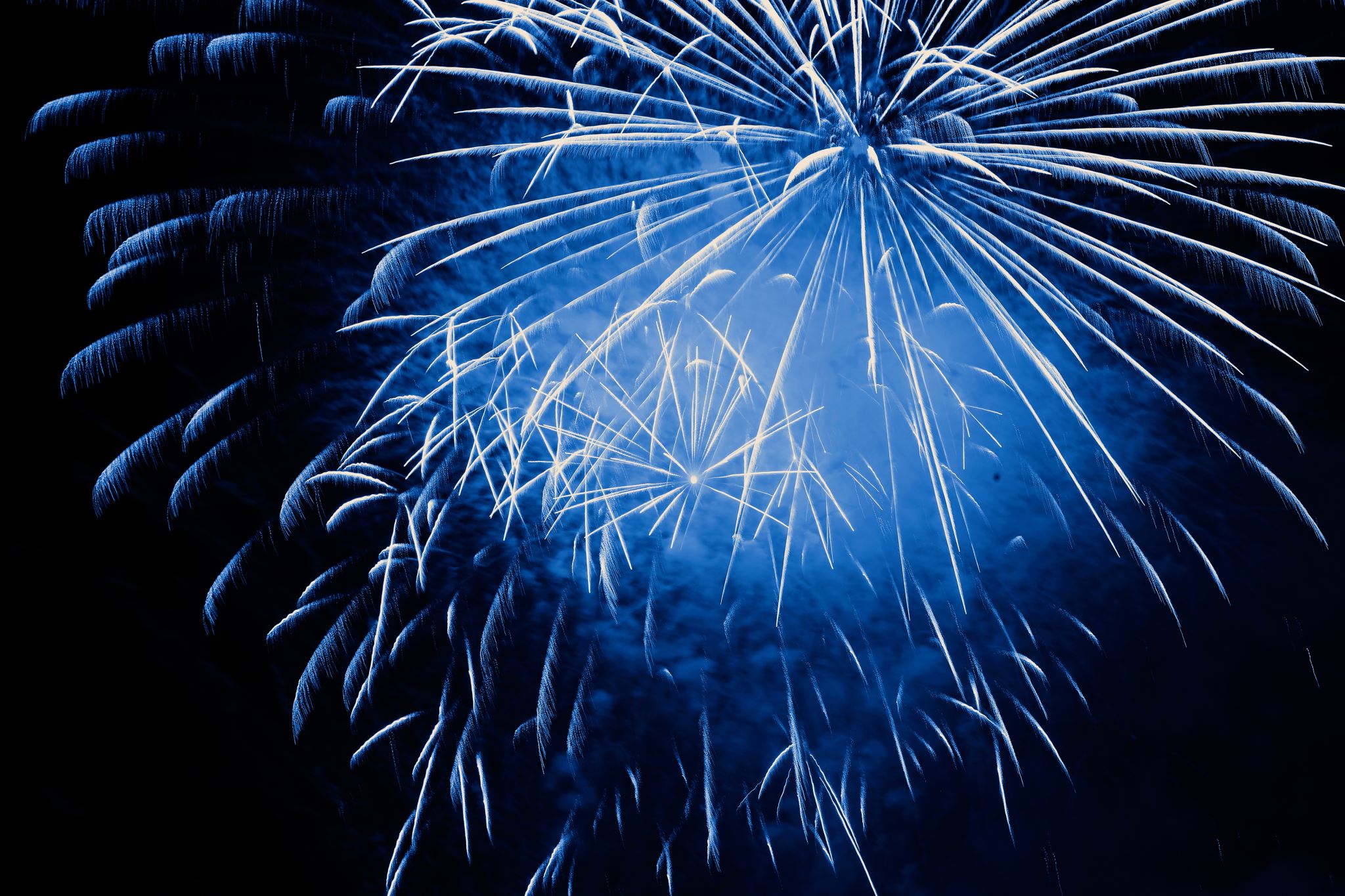 Sarah VerlindeProject & Fiscal CoordinatorOffice of Sponsored Research
UW Bothell
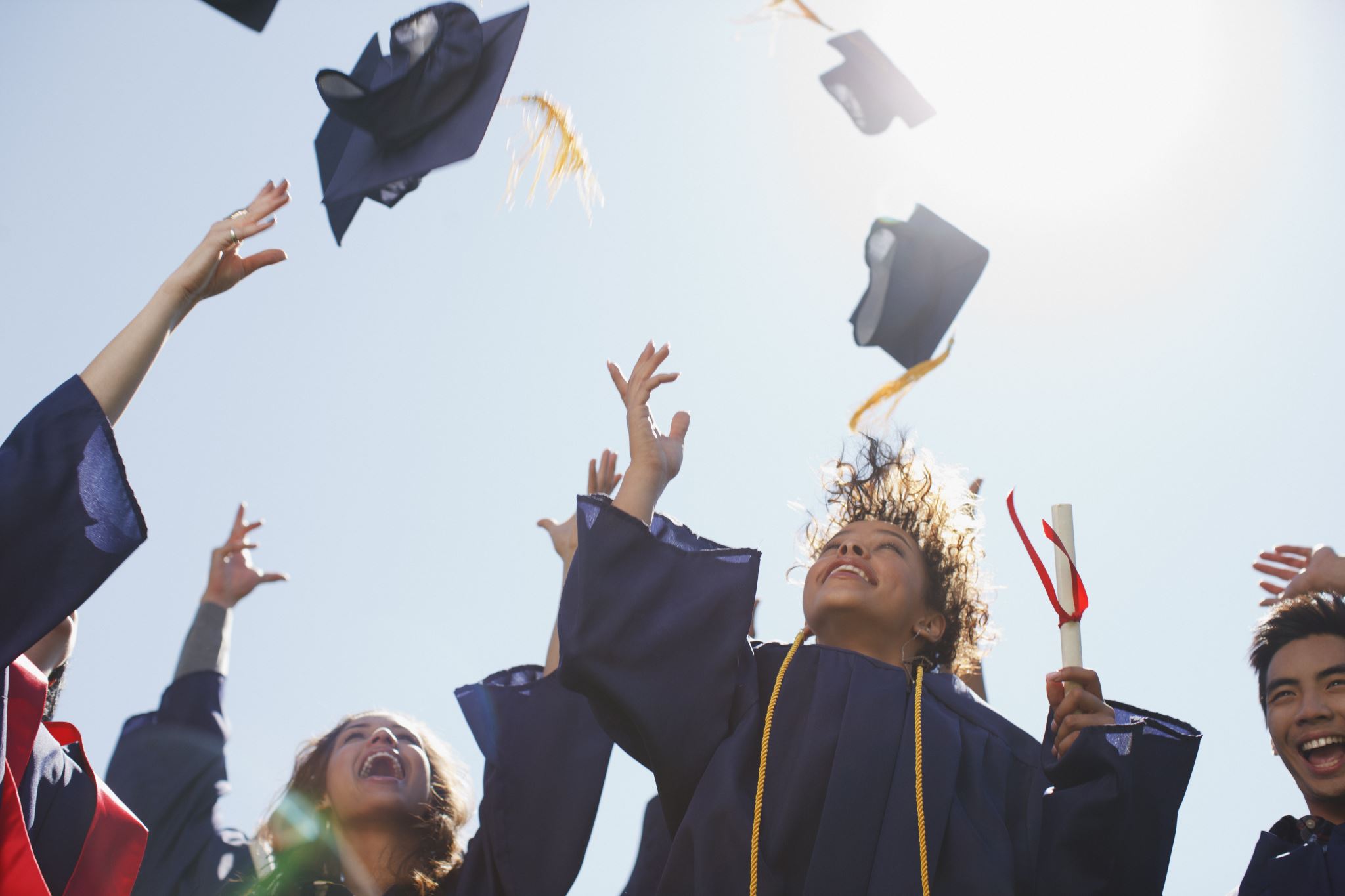 Congratulations!
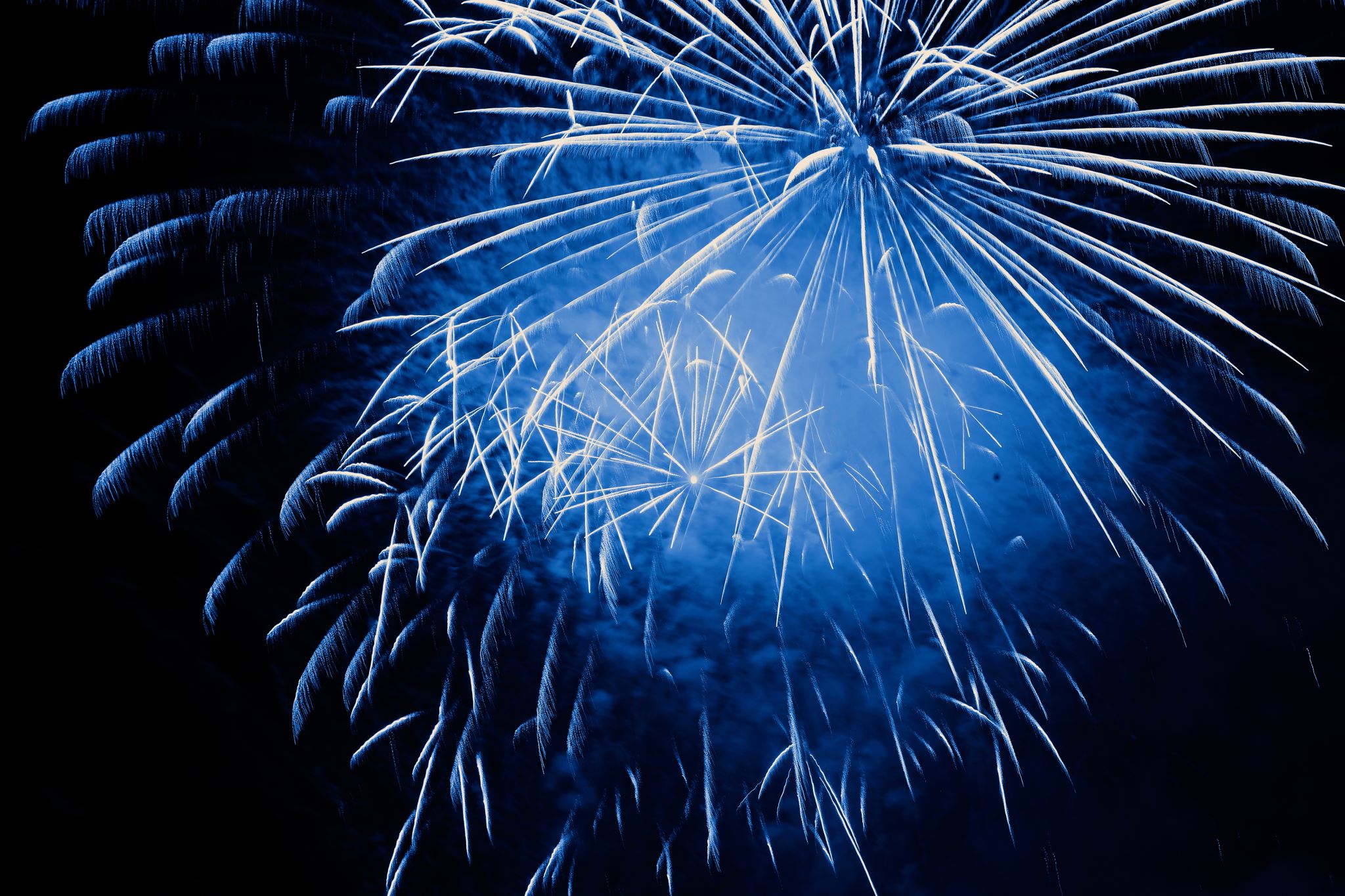 Julia YehAdministratorApplied Physics Laboratory
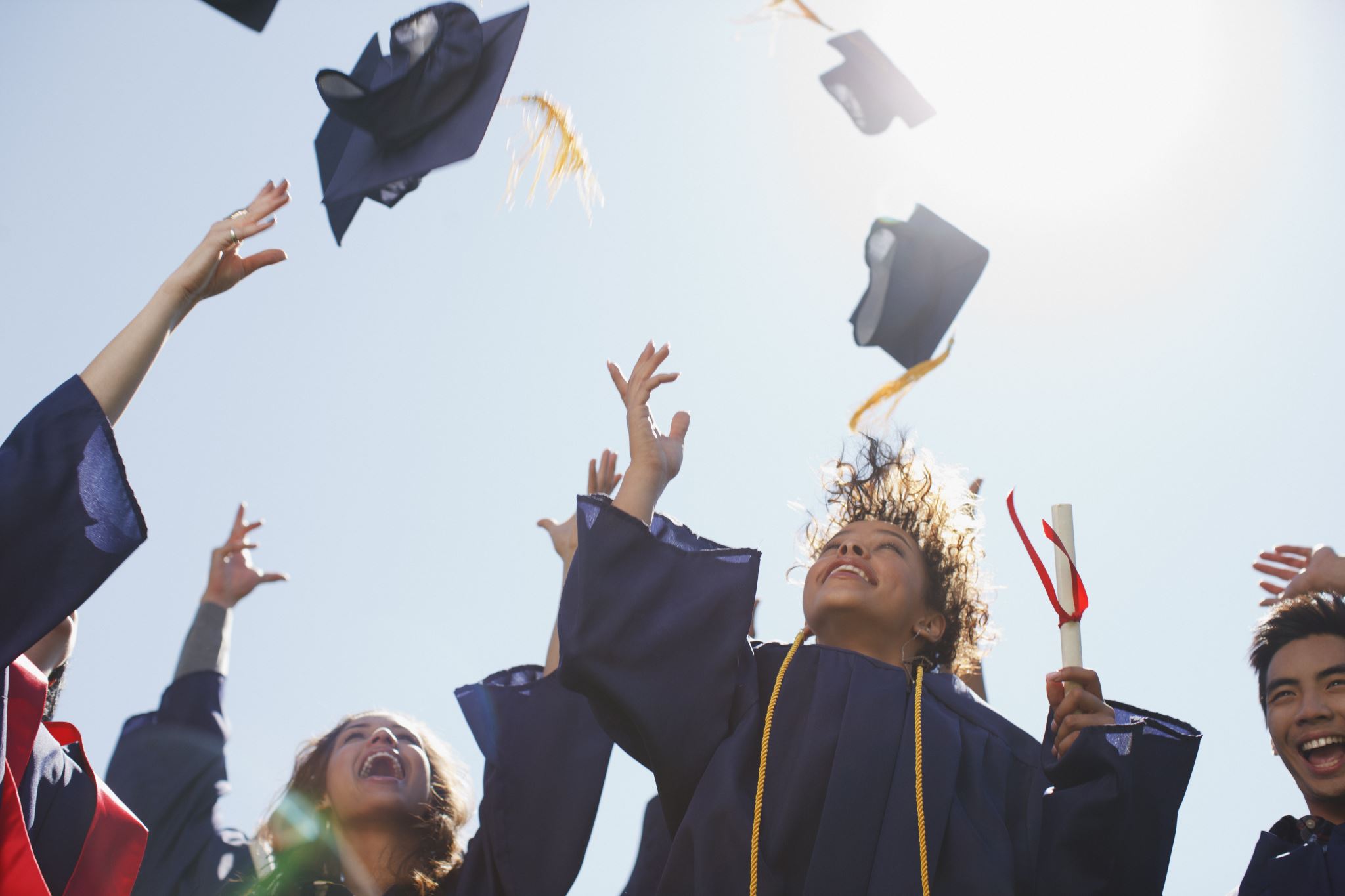 Congratulations!
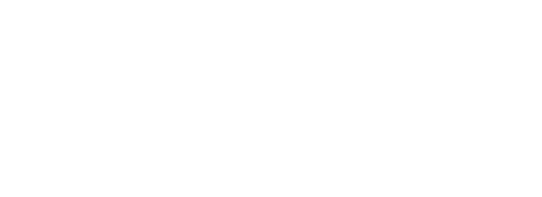 Thank You!
Thanks to the staff and their supervisors 
who support this important training!

 You help make the UW an 
effectively managed research enterprise.
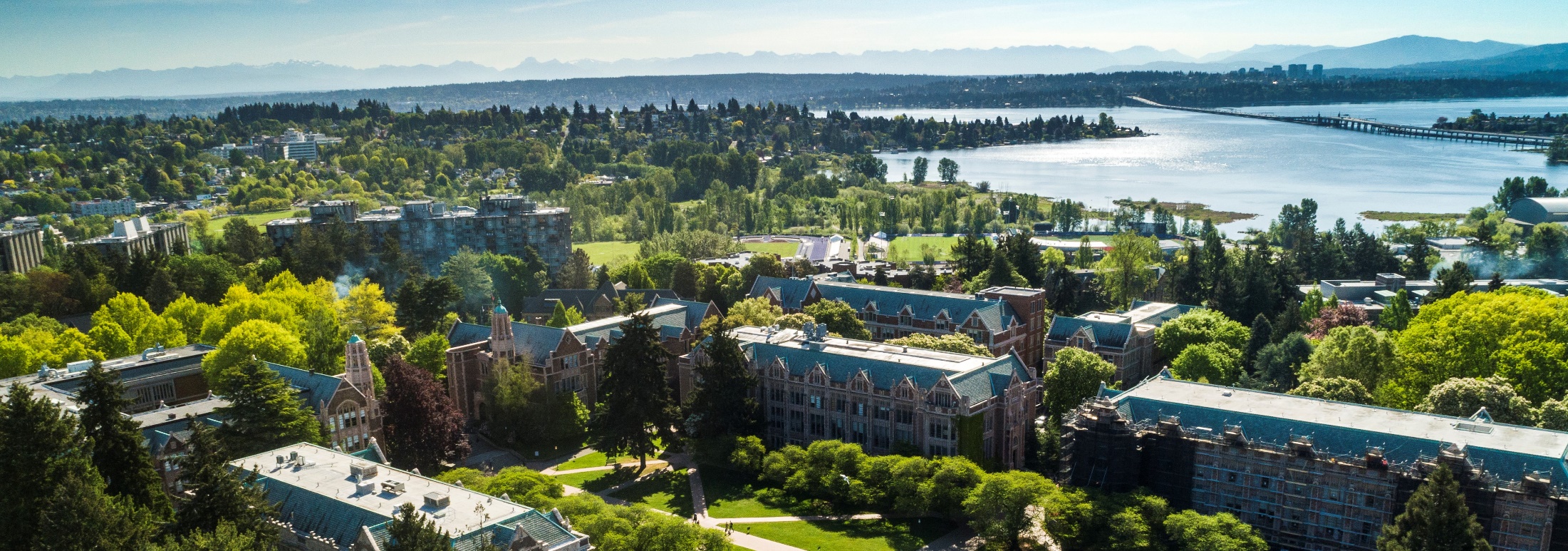 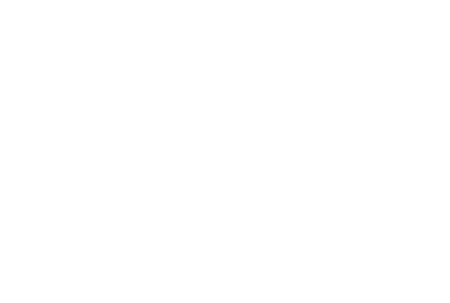 [Speaker Notes: And a big thank you to all who support the ongoing professional development of our research administration staff!]